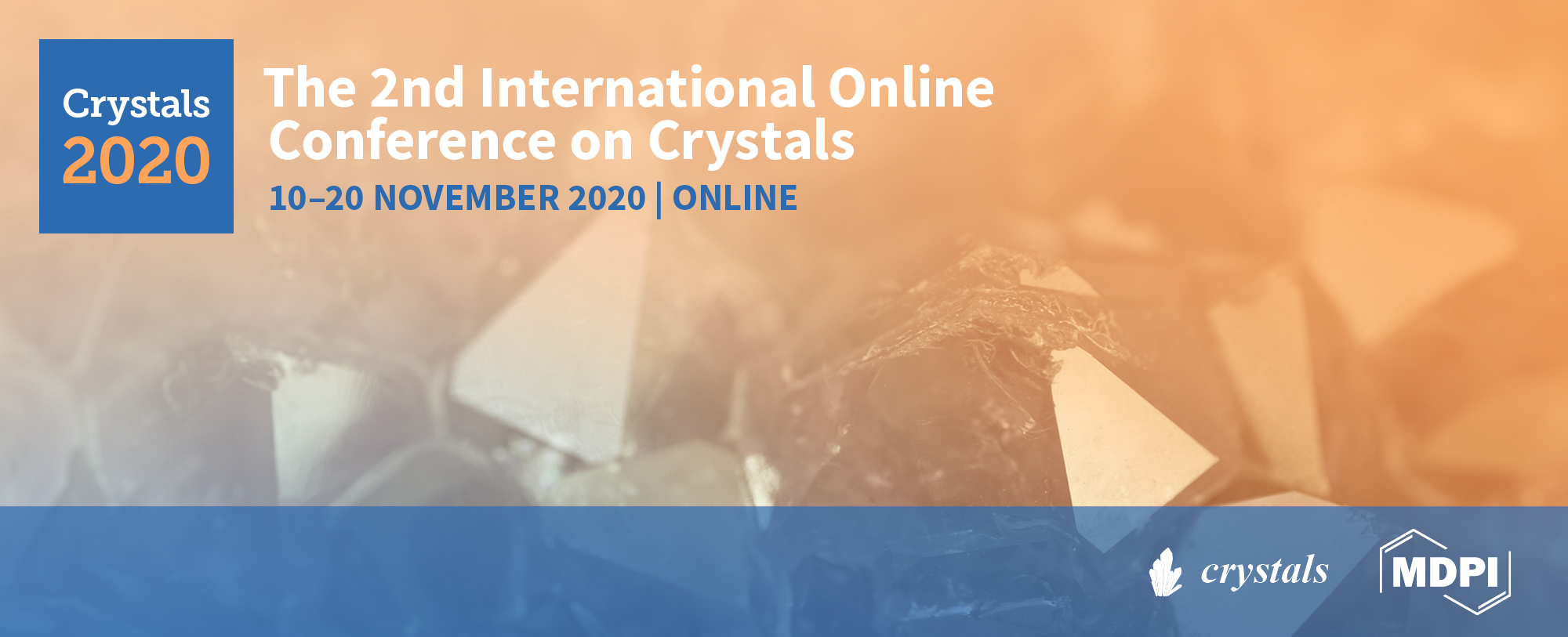 Quantum chemical modeling of molecular crystal deformations
Yevhenii A. Vaksler 1,2,3,*, Abdenacer Idrissi 2, and Svitlana V. Shishkina 1,3

1 V.N. Karazin Kharkiv National University, 4 Svobody Sq., Kharkiv, 61022, Ukraine
2 SSI “Institute for Single Crystals” NAS of Ukraine, 60 Nauky ave., Kharkiv, 61001, Ukraine
3 Laboratoire de Spectroscopie pour les Interactions, la Réactivité et L’environnement (UMR CNRS A8516), Université de Lille, 59655, Villeneuve d’Ascq Cedex, France.
* Corresponding author: vakslerea@gmail.com
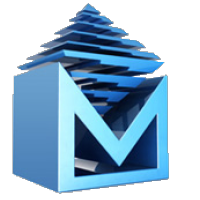 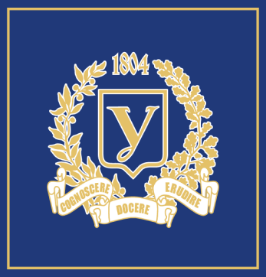 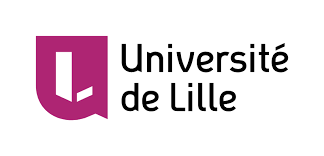 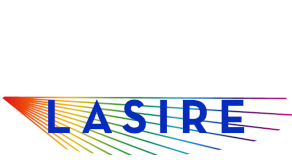 1
Energy-vector diagrams for visualization
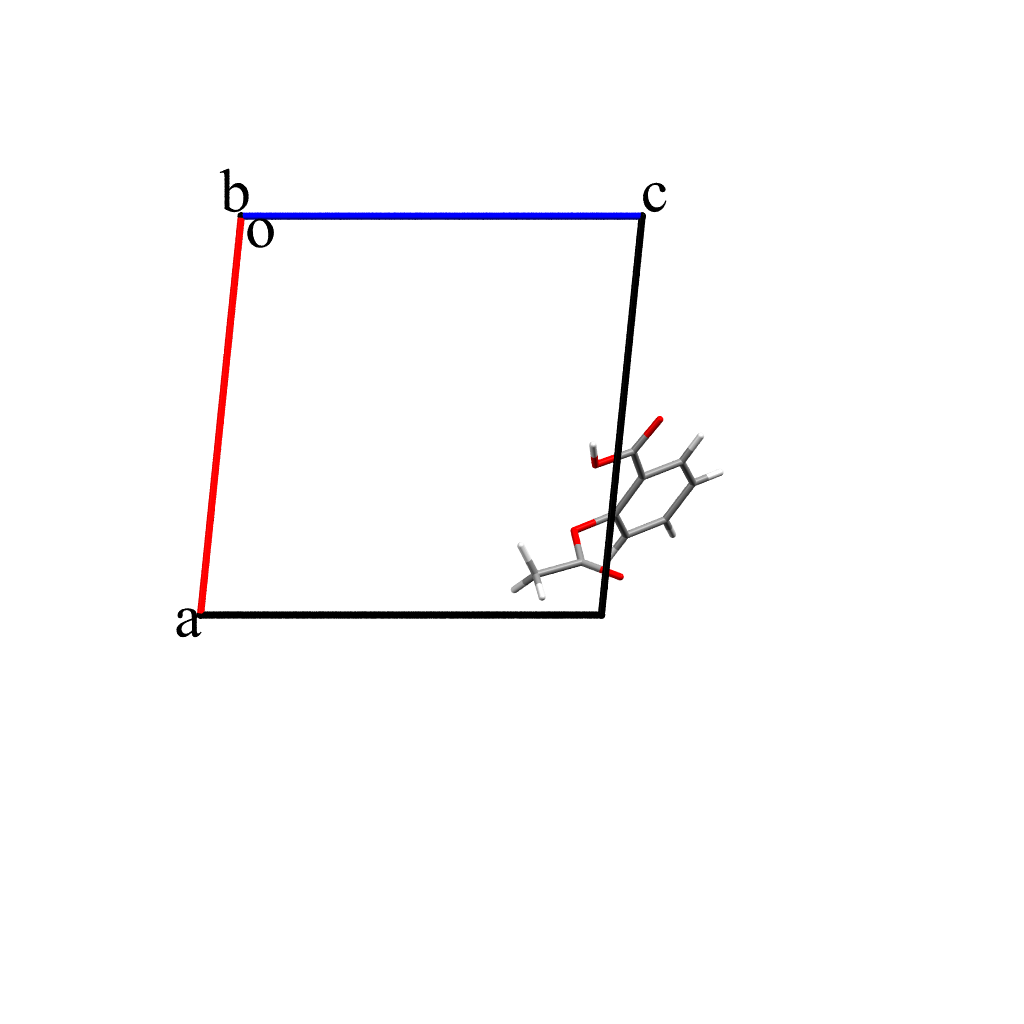 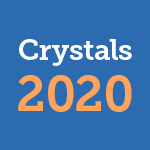 2
Energy-vector diagrams for visualization
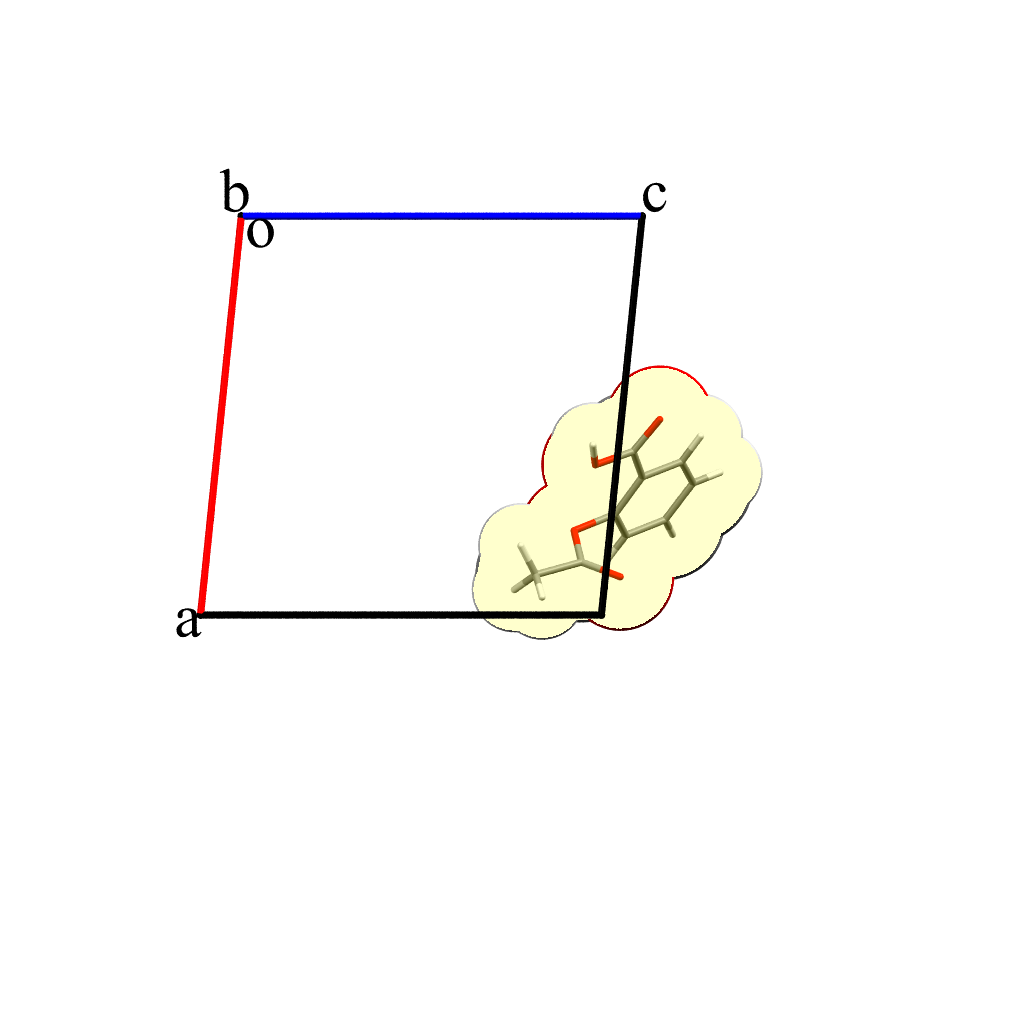 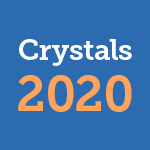 2
Energy-vector diagrams for visualization
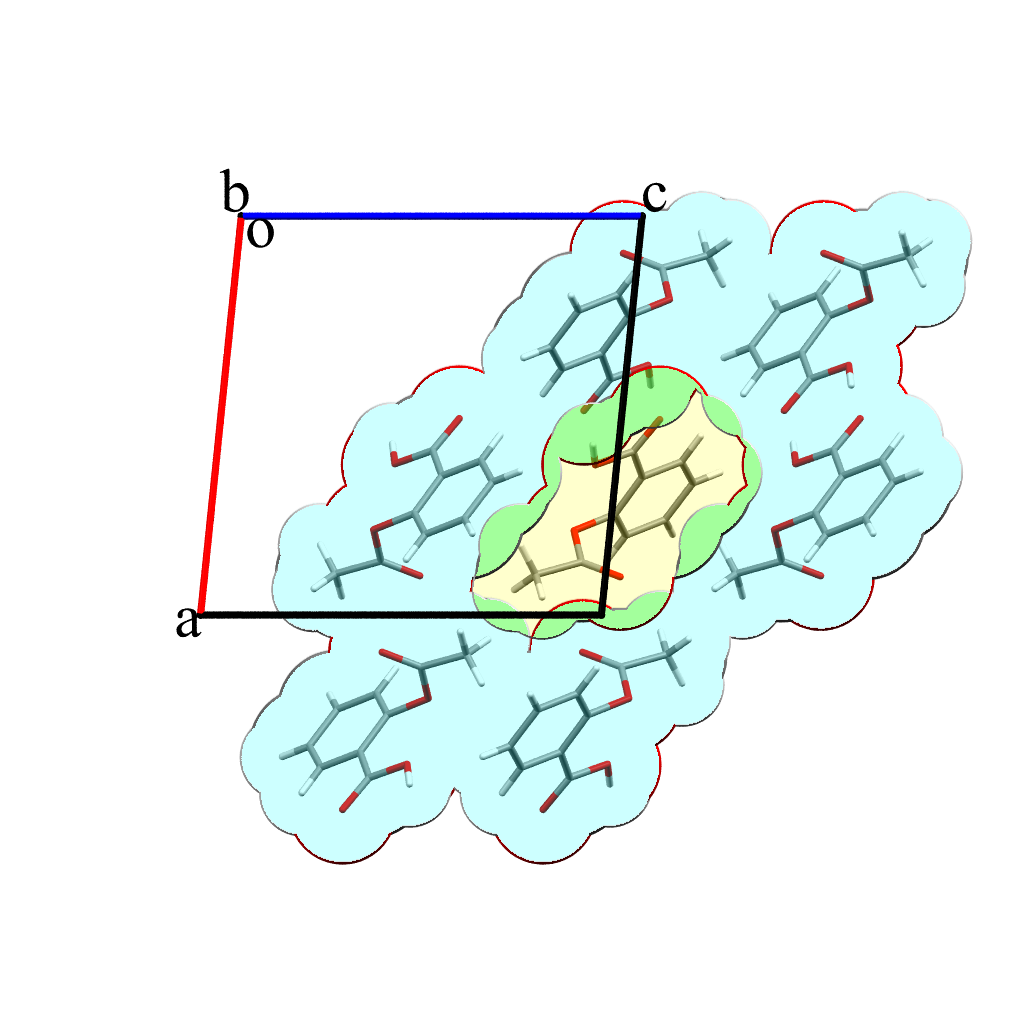 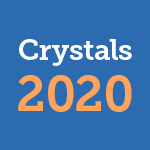 2
Energy-vector diagrams for visualization
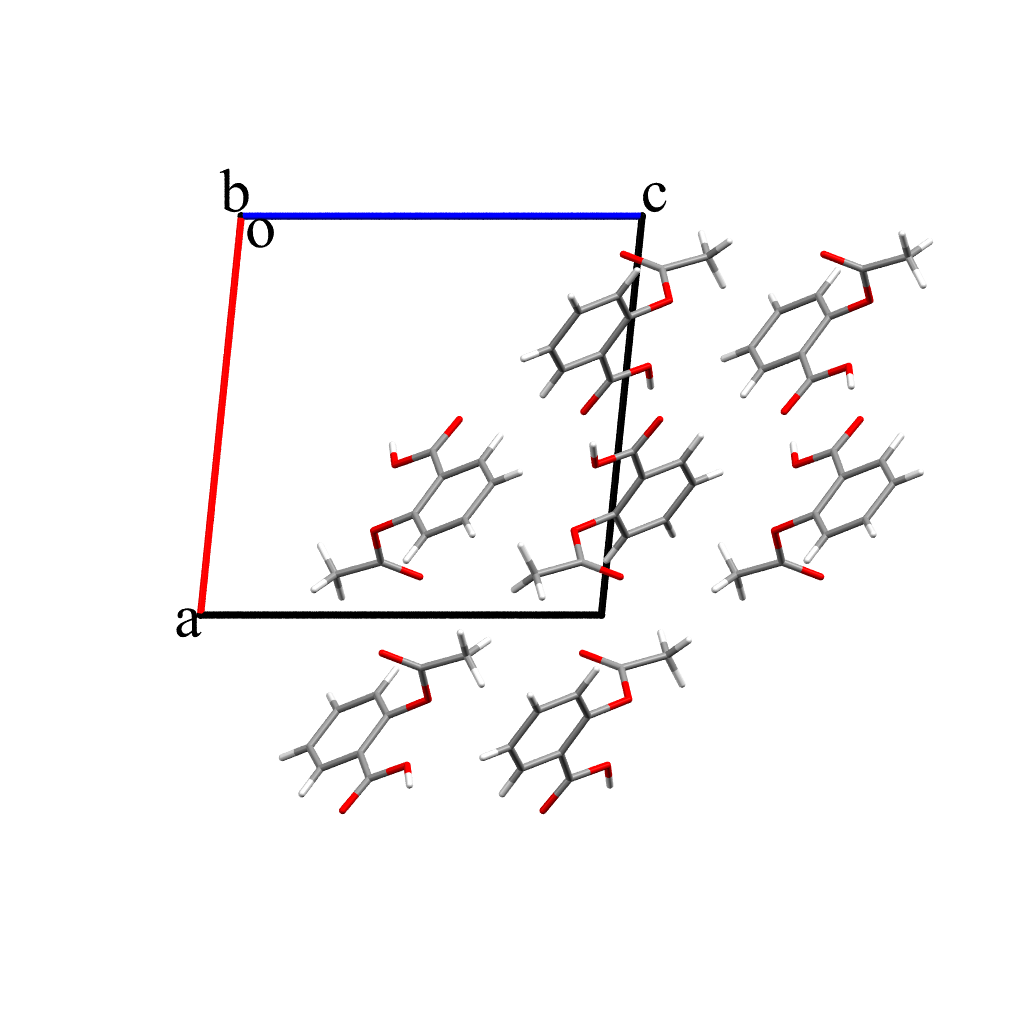 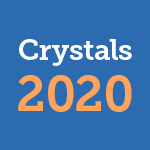 2
Energy-vector diagrams for visualization
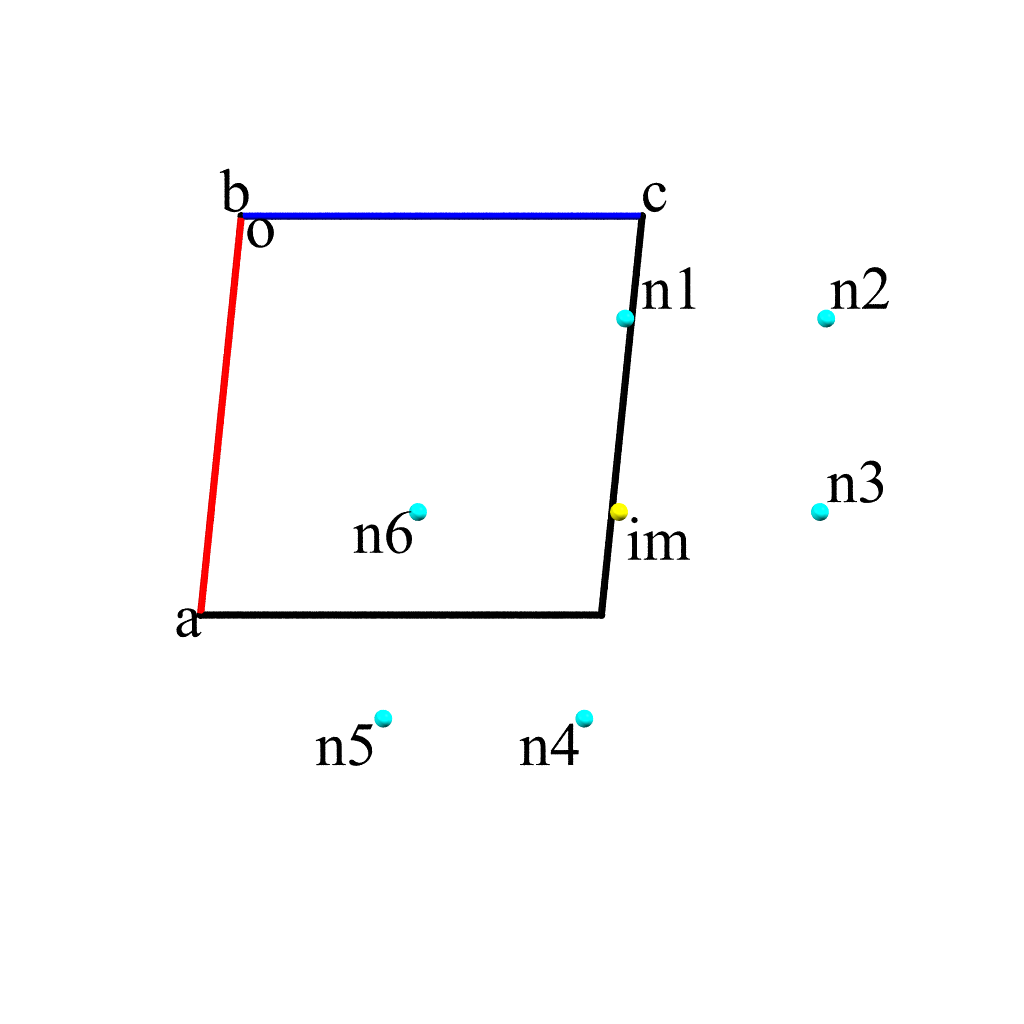 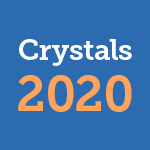 2
Energy-vector diagrams for visualization
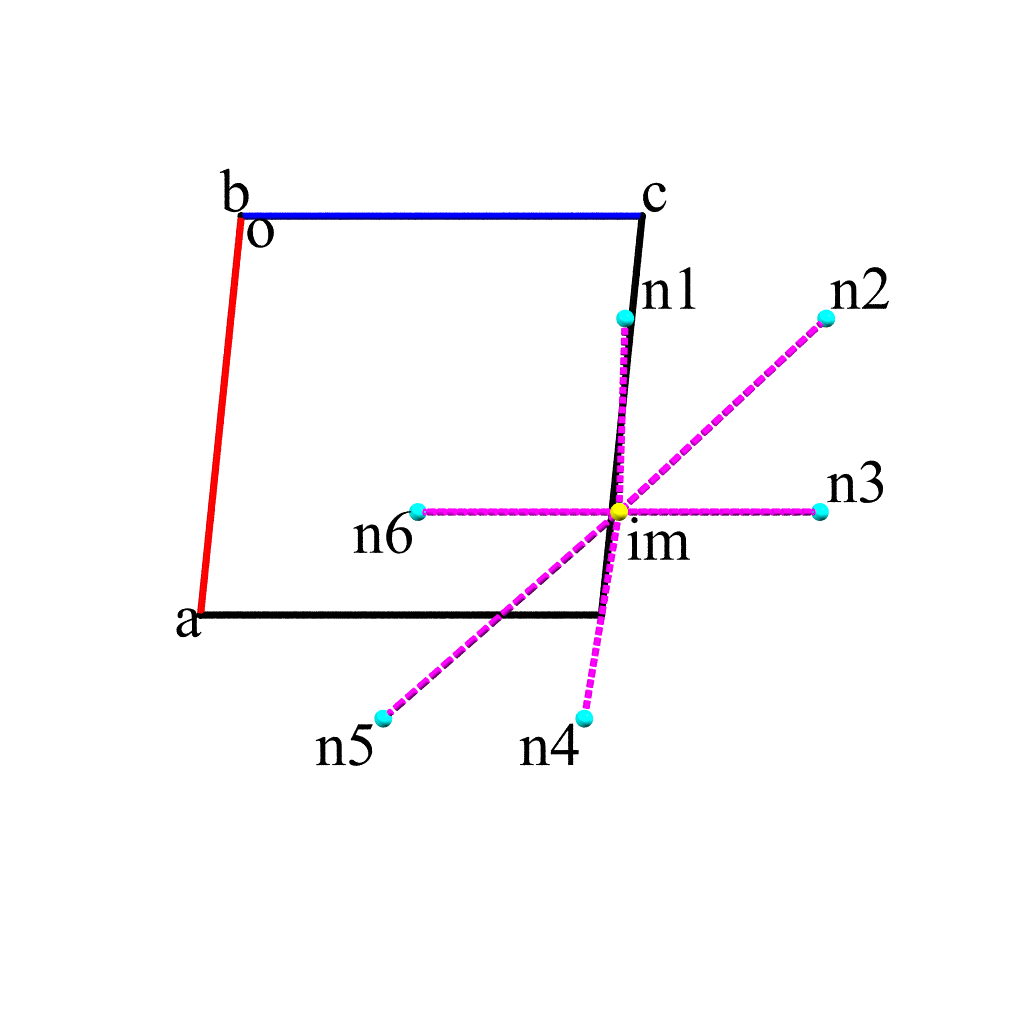 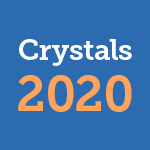 2
Energy-vector diagrams for visualization
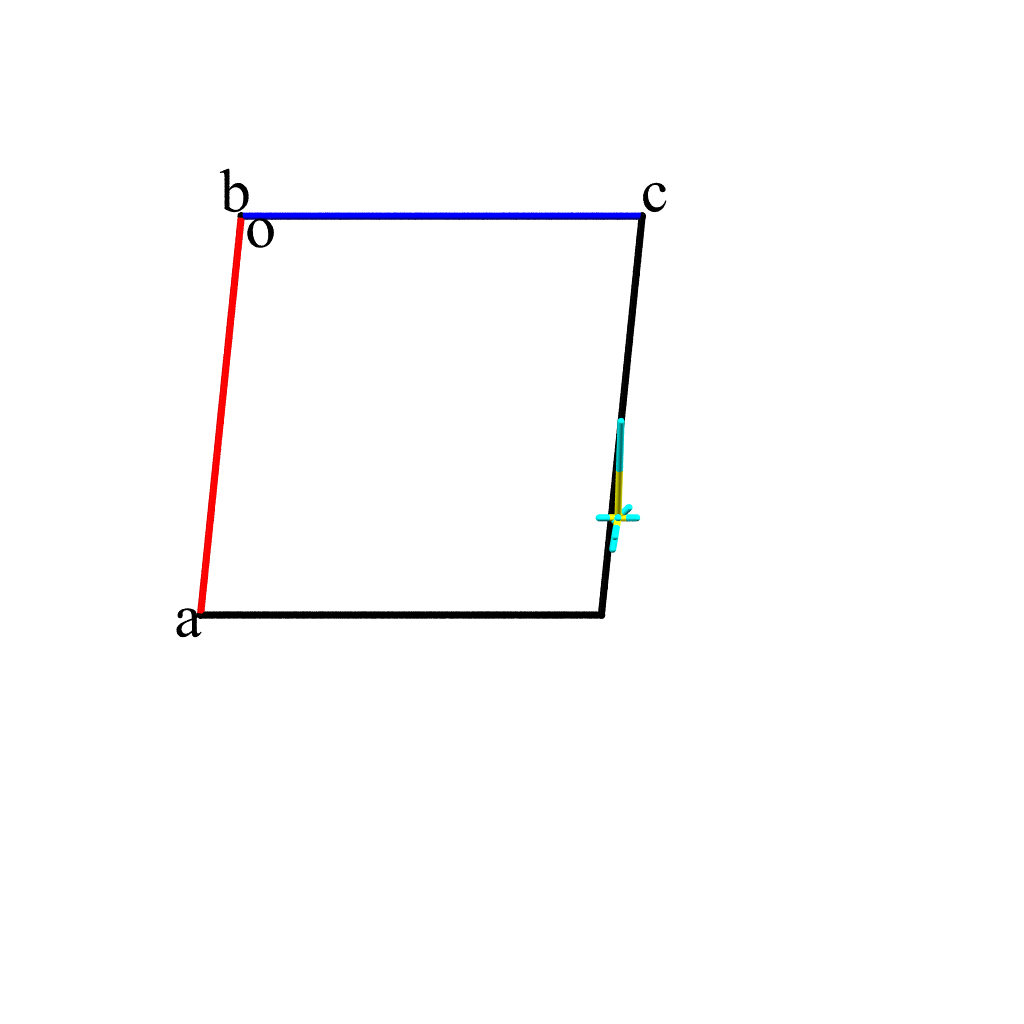 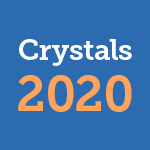 2
Energy-vector diagrams for visualization
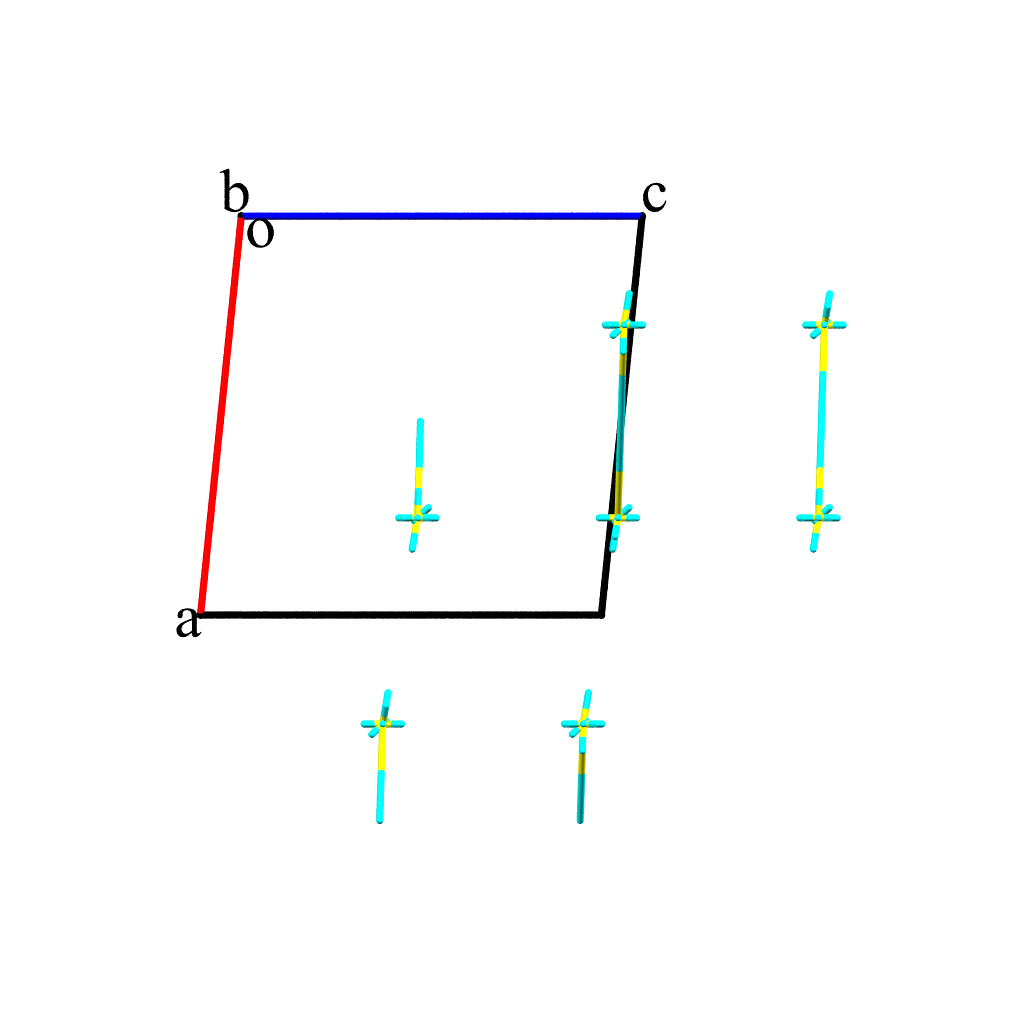 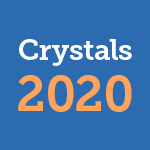 2
Energy-vector diagrams for visualization
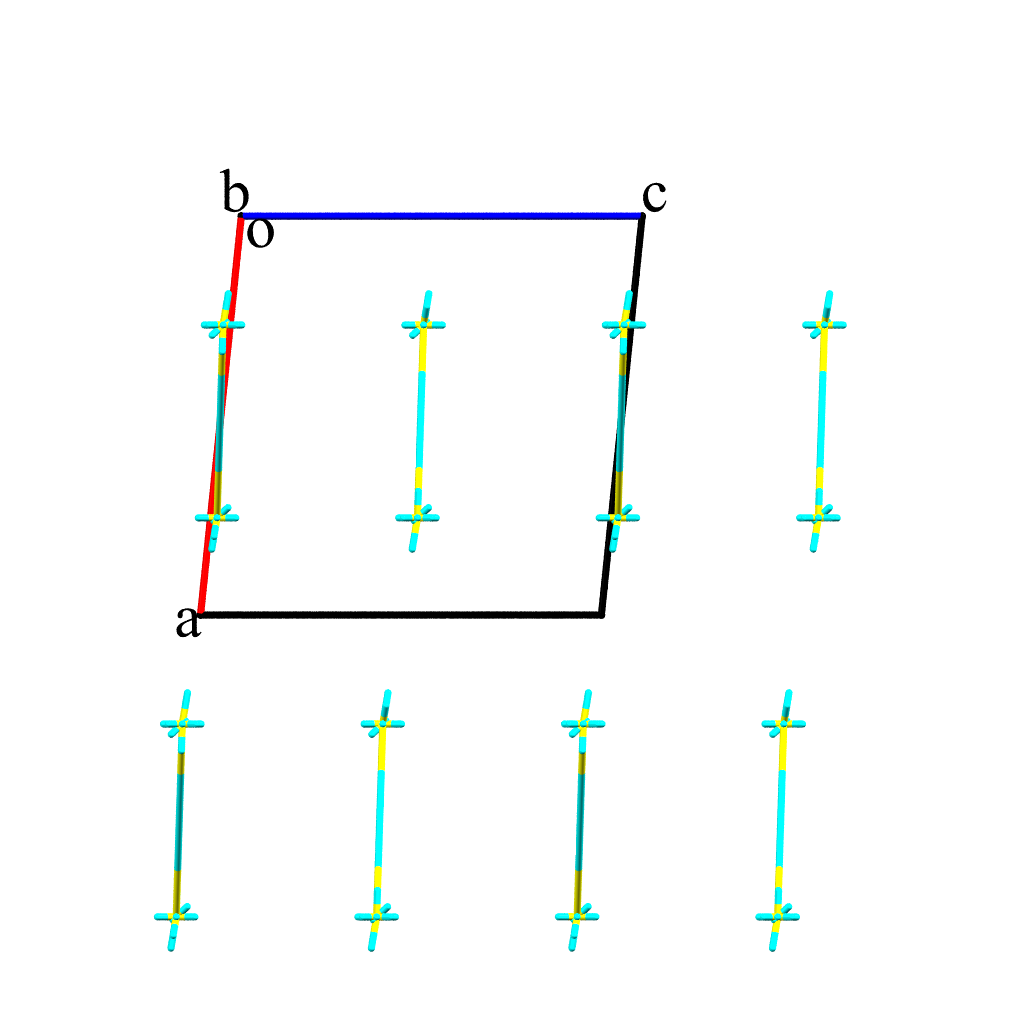 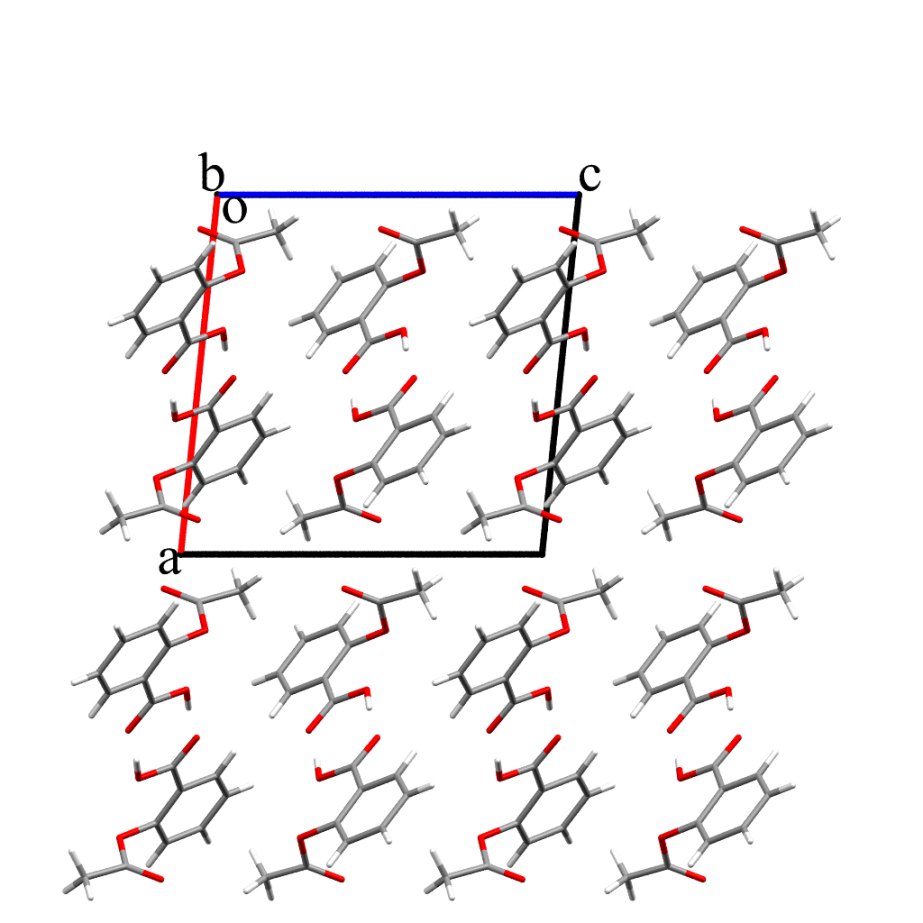 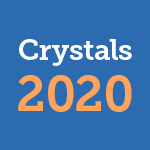 2
Classification of molecular crystals
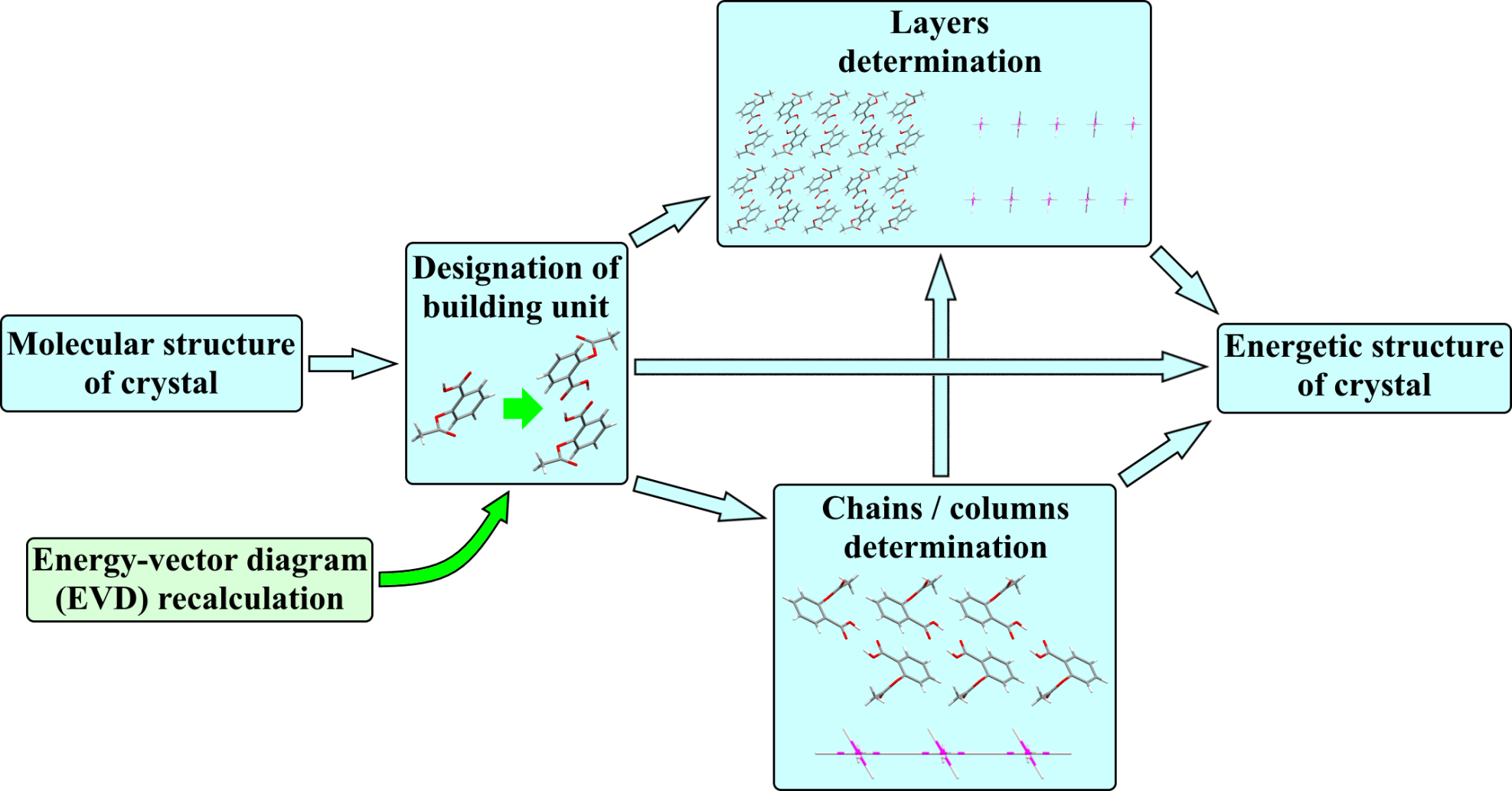 Isotropic
Columnar
Layered
Columnar-layered
Relationship between anisotropy of physical properties and anisotropy of crystal packing
Different properties of polymorphs due to different systems of intermolecular interactions
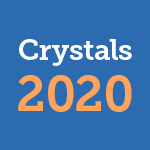 Shishkin O. V. , Zubatyuk R. I., Shishkina S. V., [et al.] (2014).
Phys. Chem. Chem. Phys., 16, 6773-6786.
3
Aspirin’s polymorphic forms
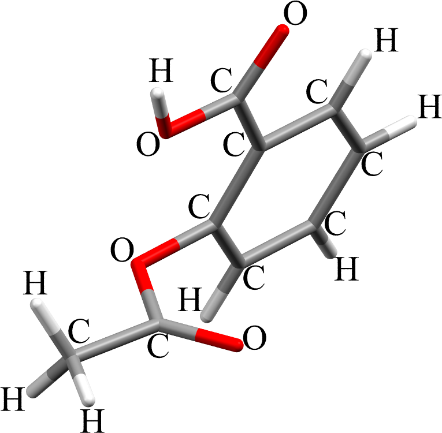 P21/c: a= 11.2776, b= 6.5517, c= 11.2741 β= 95.837
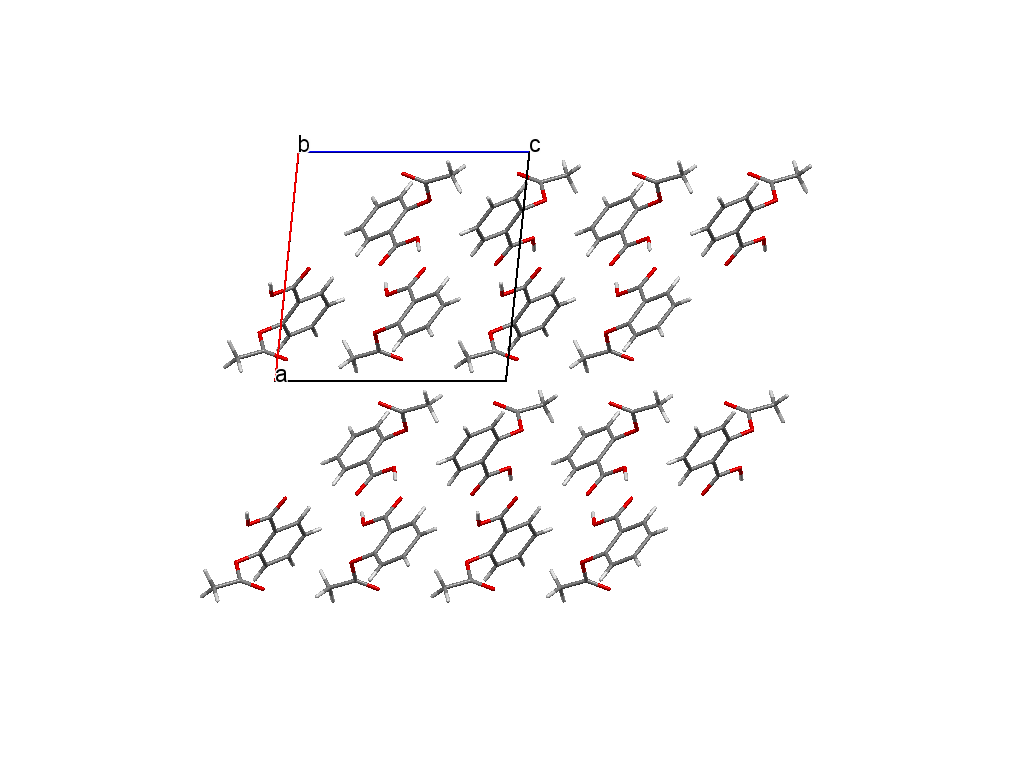 2.0 GPa
III
I
Grinding*
Bond A., Boese R., Desiraju G. (2007).
Angew. Chem. Int. Ed., 46(4), 615-617
P21/c: a= 12.1515, b= 6.5064, c= 11.3677 β= 111.574
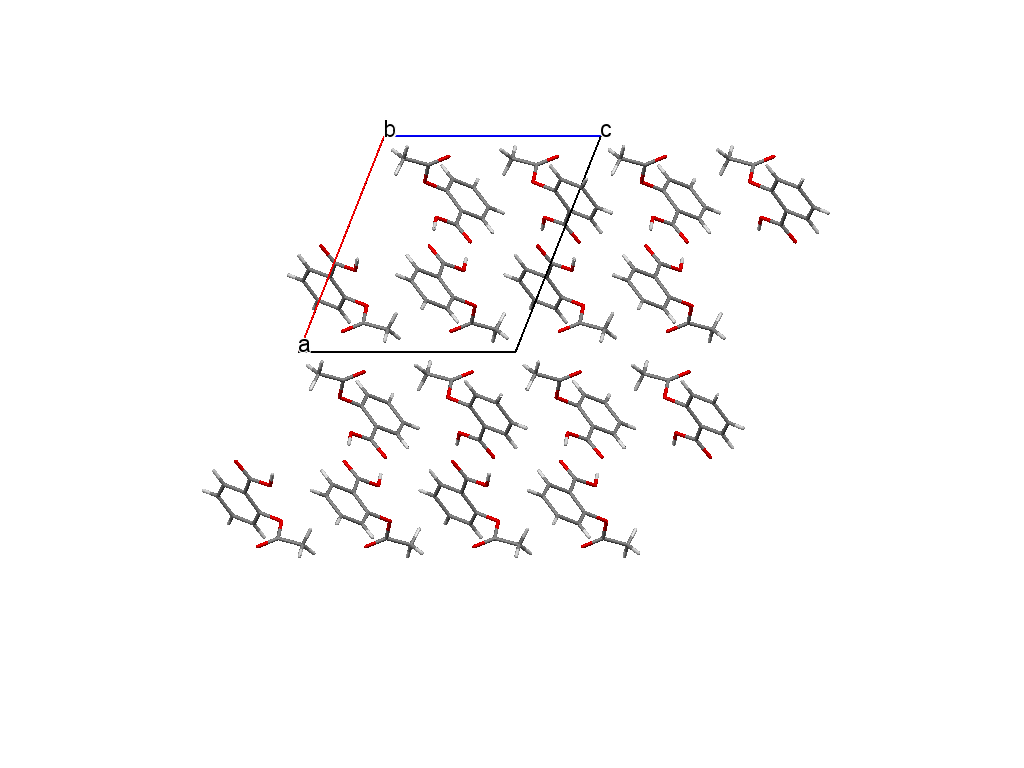 2.2 GPa
II
III
P21/c: a= 16.741, b= 4.795, c= 23.802 β= 111.08
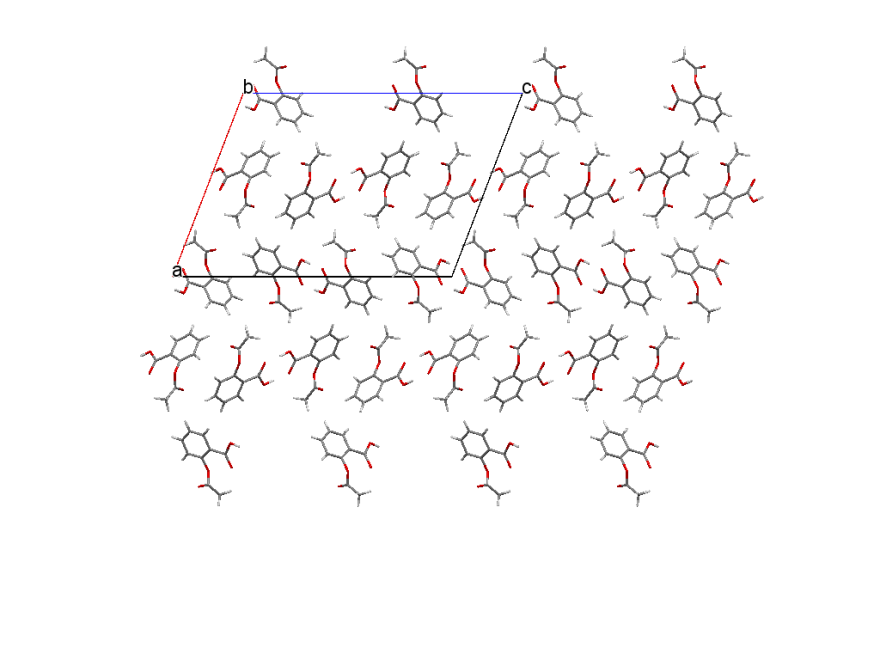 Pressure
drop
III
Unknown form
Metastable
Shtukenberg A., Hu C., Zhu Q., [et al.] (2017). 
Cryst. Growth Des., 17(6), 3562-3566
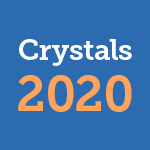 *Varughese S., Kiran M. S. R. N., Solanko K. A., [et al.] (2007).
Angew. Chem. Int. Ed., 46(4), 615-617
4
Analysis of energetic structure of aspirin’s polymorphs
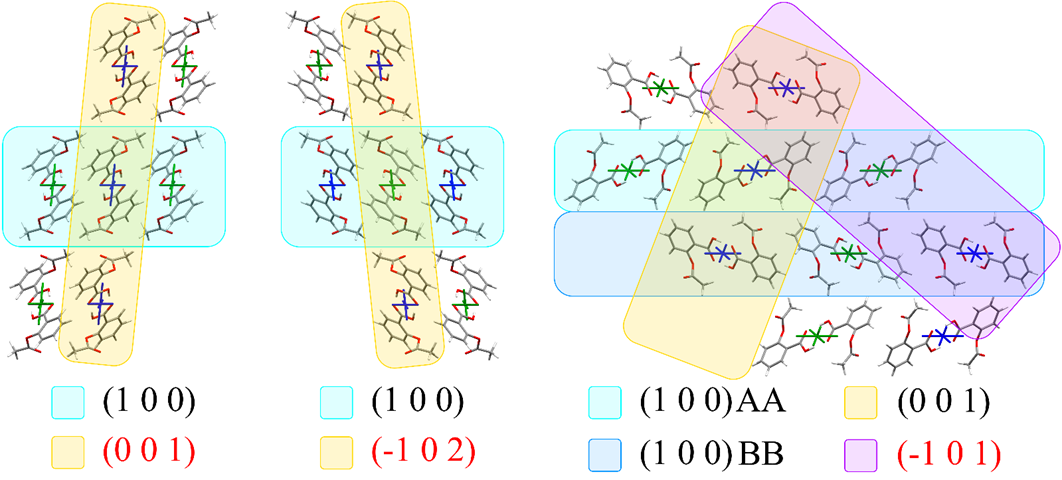 II
III
I
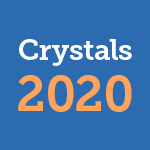 5
Modelling of shift in aspirin’s crystals
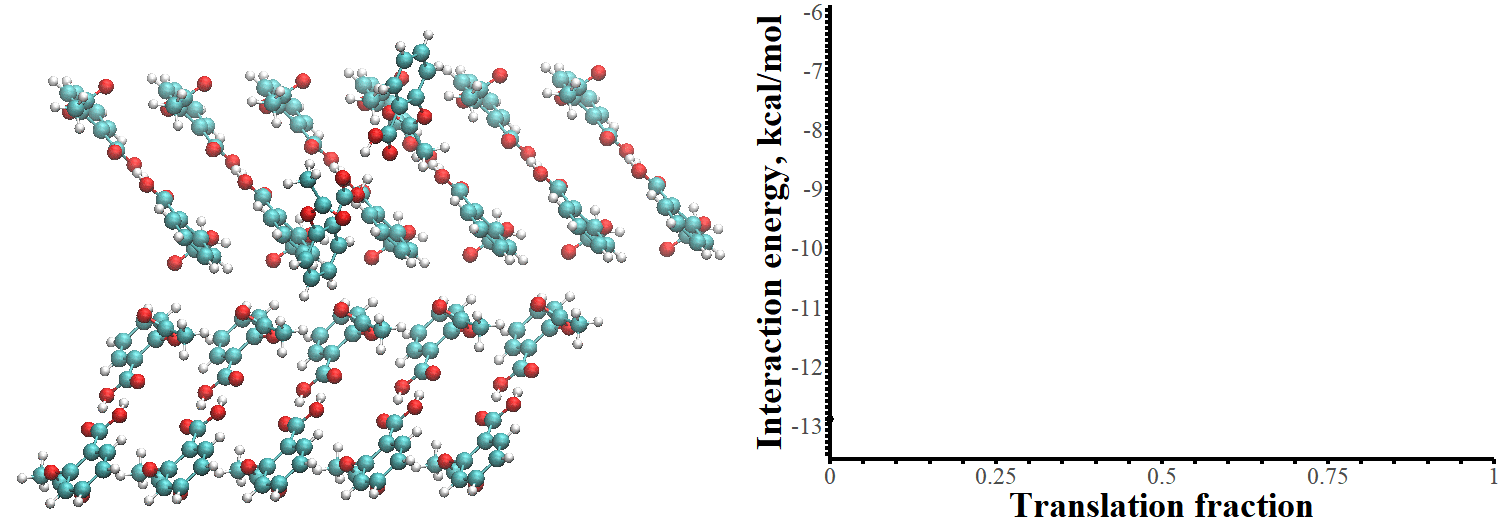 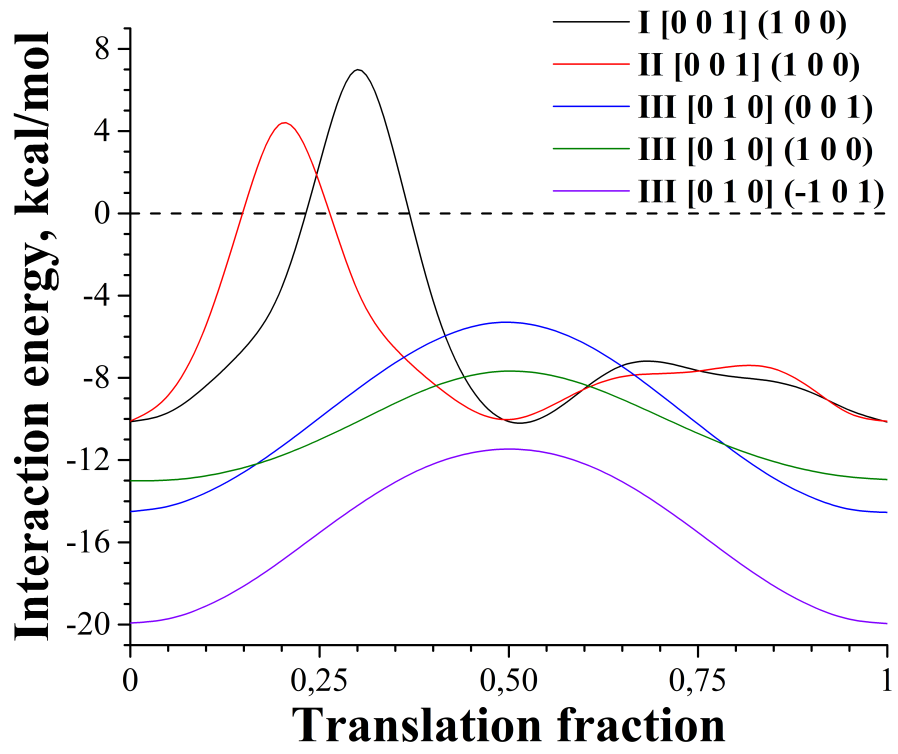 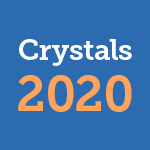 Crystal structure transformation under pressure
6
Transformation in piracetam under pressure
Pressure growth
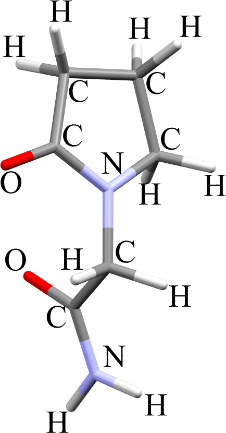 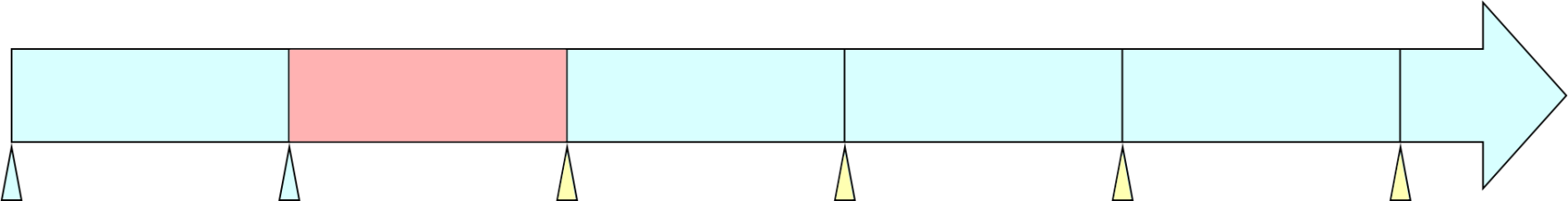 ?
Conversion
1 bar
0.45 GPa
0.70 GPa
0.90 GPa
2.50 GPa
4.00 GPa
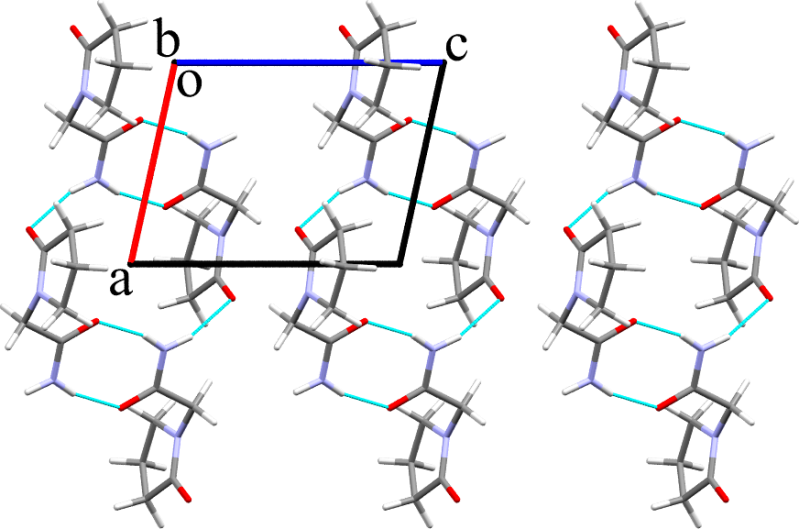 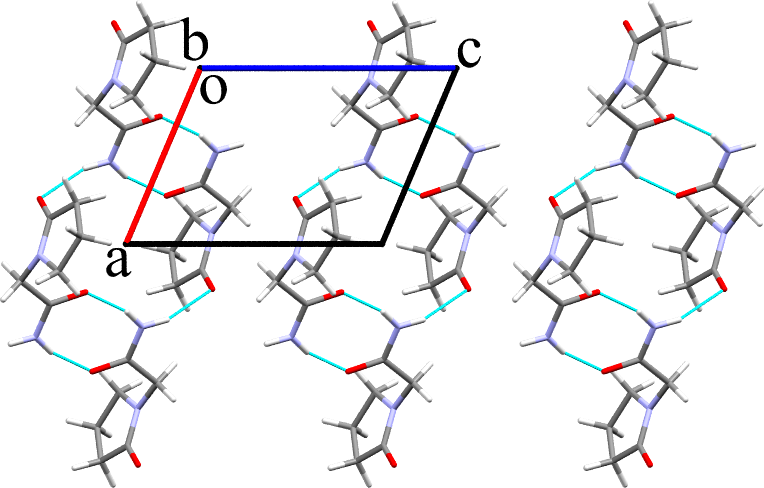 Tableting
Form II, P-1: a= 6.321, b= 6.5597, c= 8.380
α= 79.82, β= 102.34, γ= 90.94
Form V, P-1: a= 6.442, b= 6.3530, c= 8.737
α= 81.43, β= 112.88, γ= 91.38
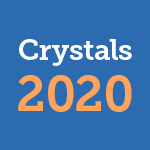 Fabbiani F. P. A., Allan D. R., David W. I. F., [et al.] (2007).
Cryst. Growth Des., 7(6), 1115-1124.
7
Changes in energetic structure of piracetam upon a transition
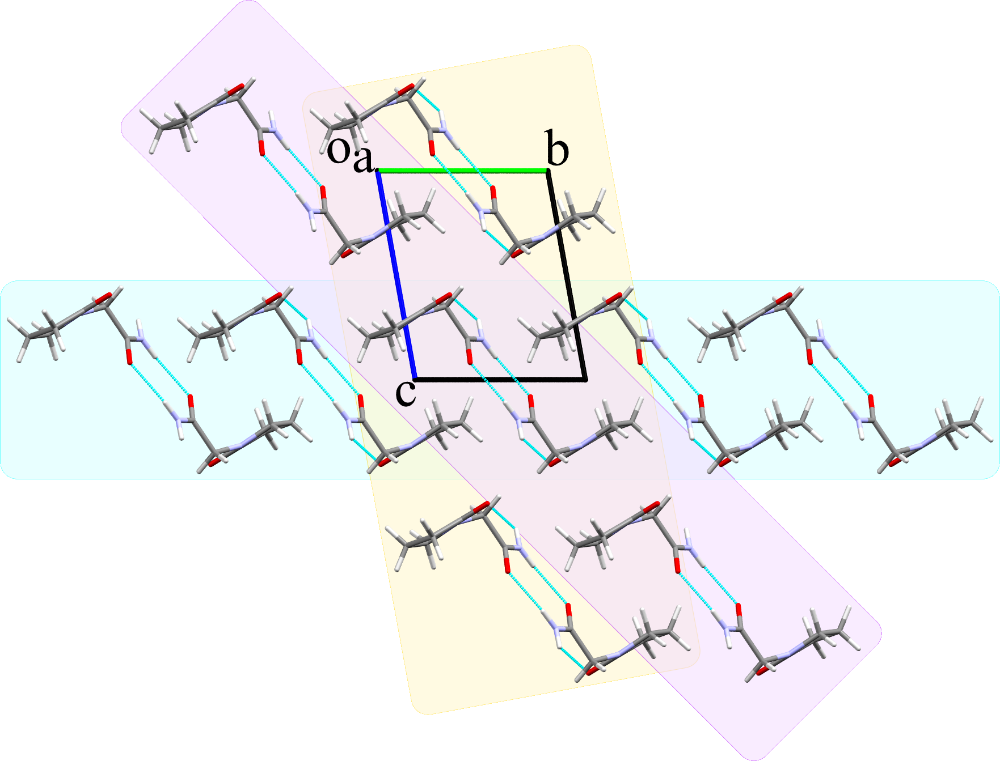 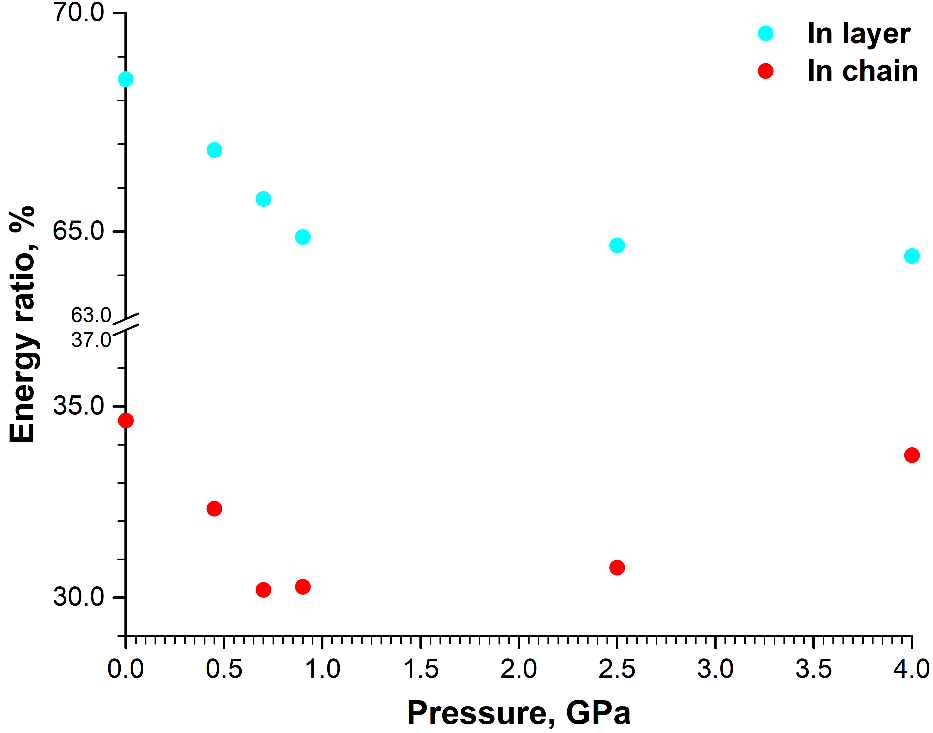 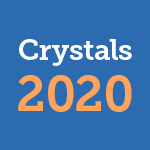 8
Modelling of shift in piracetam’s crystals
[100] direction along (001) layer
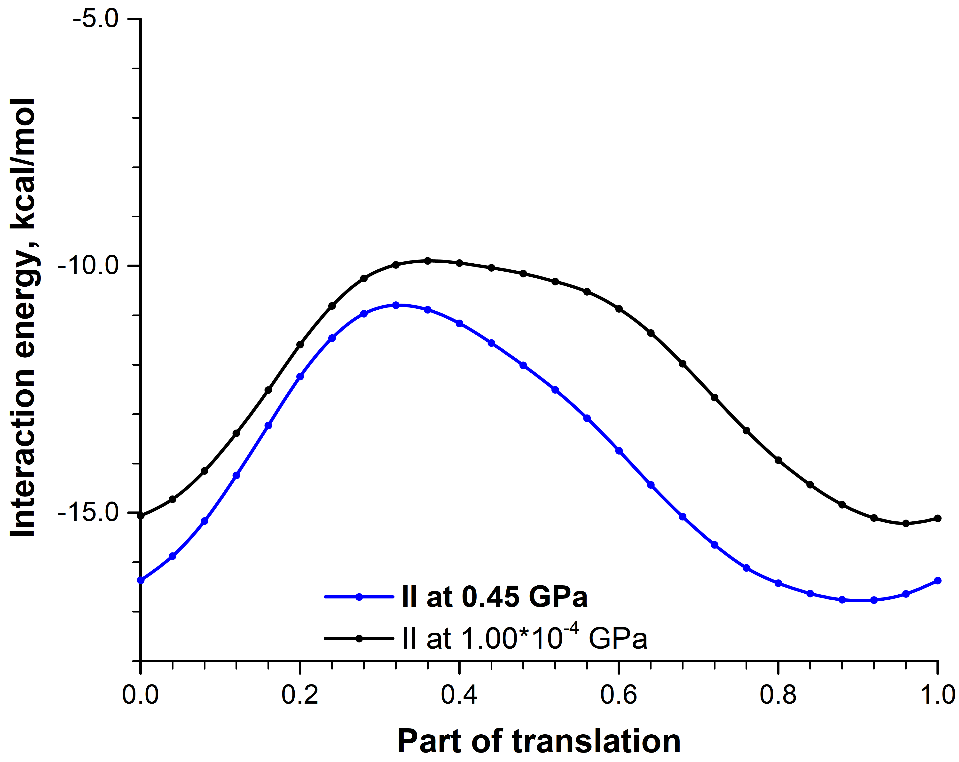 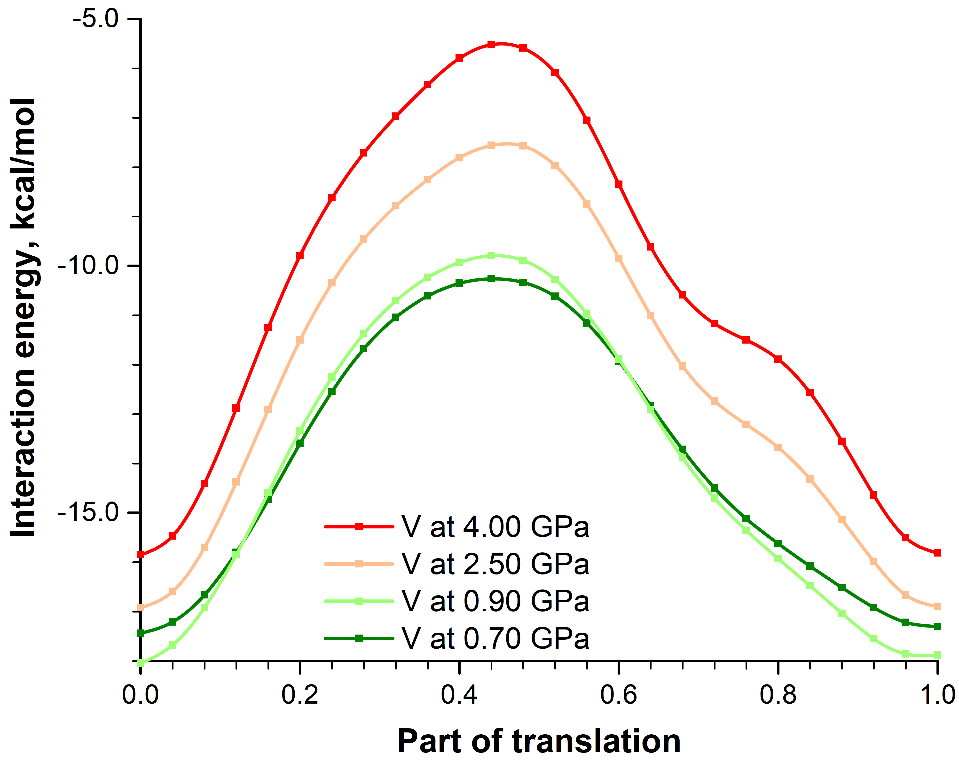 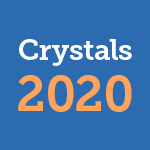 9
Cavities detection in piracetam
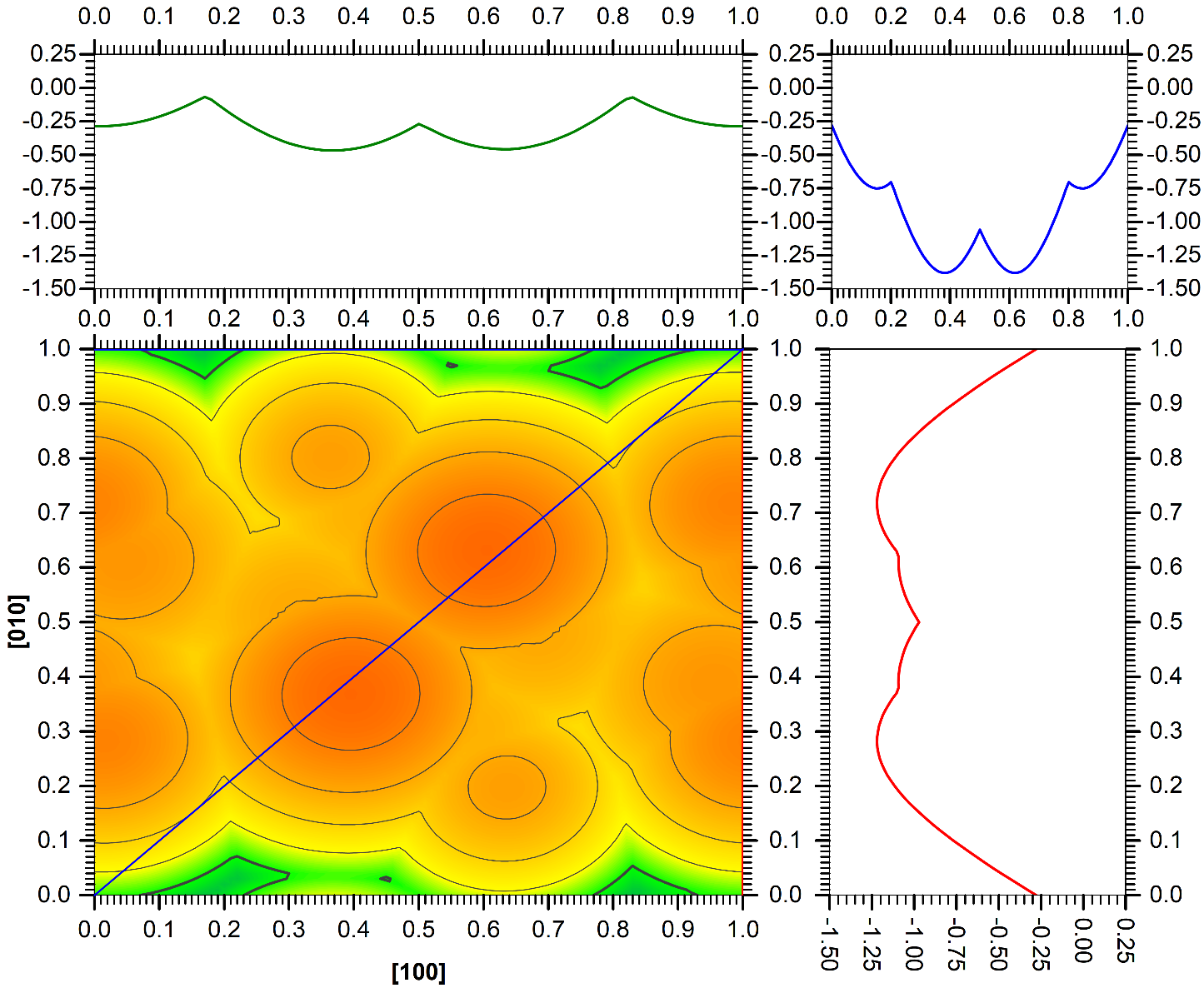 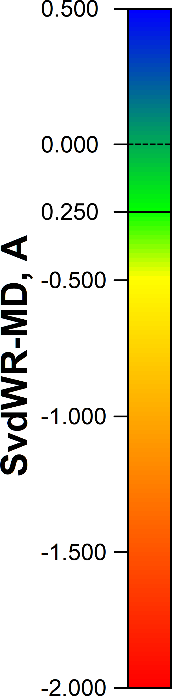 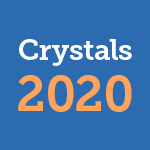 10
Cavities detection in piracetam
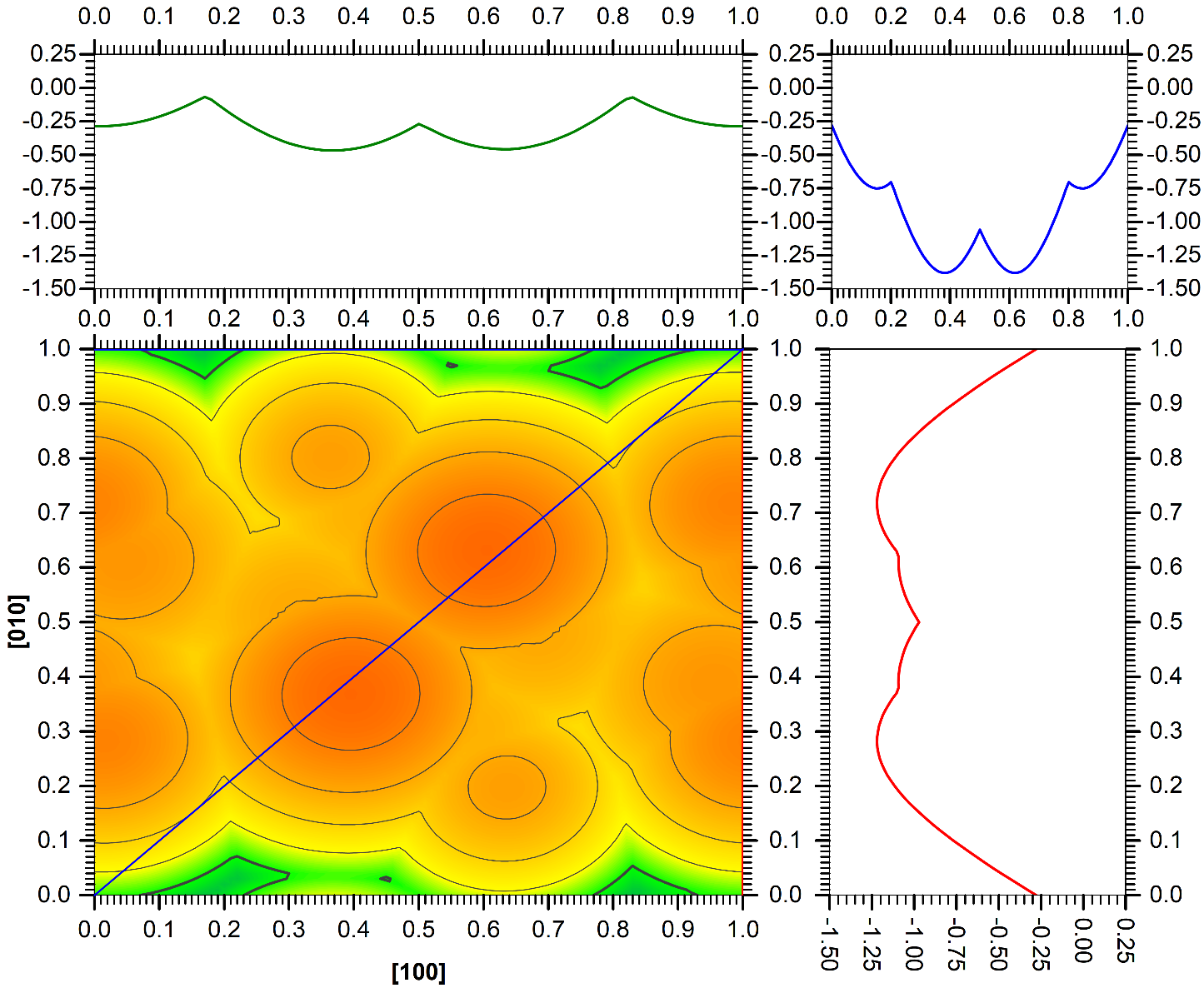 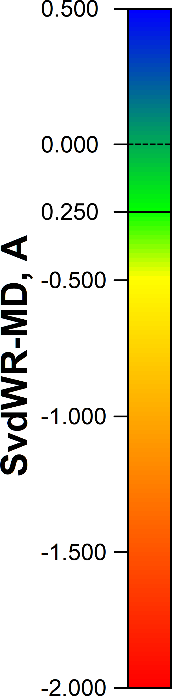 (0.78,0.97)
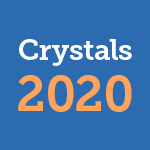 10
Comparison of structure and energy assessment of the transition in piracetam crystals
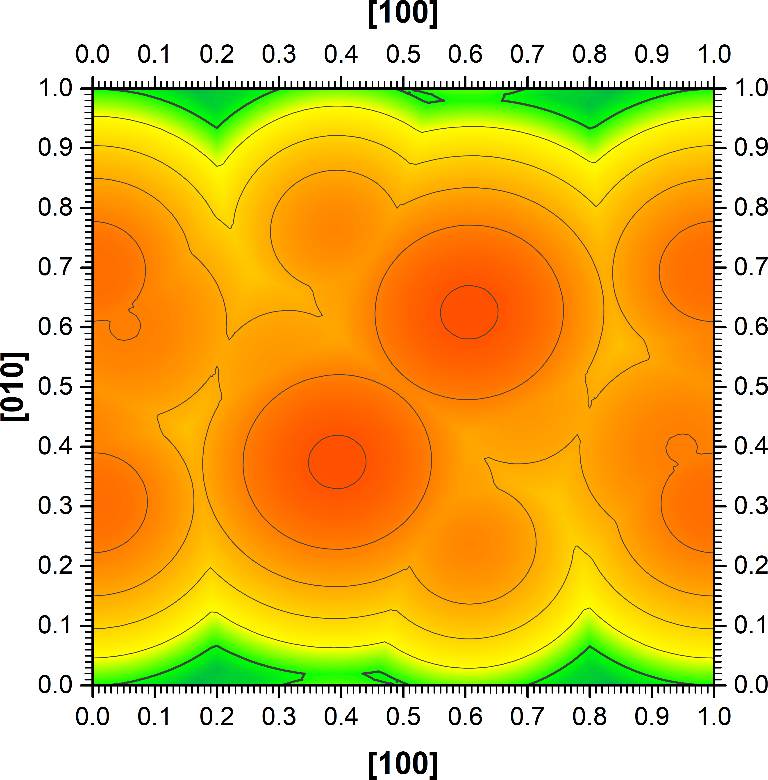 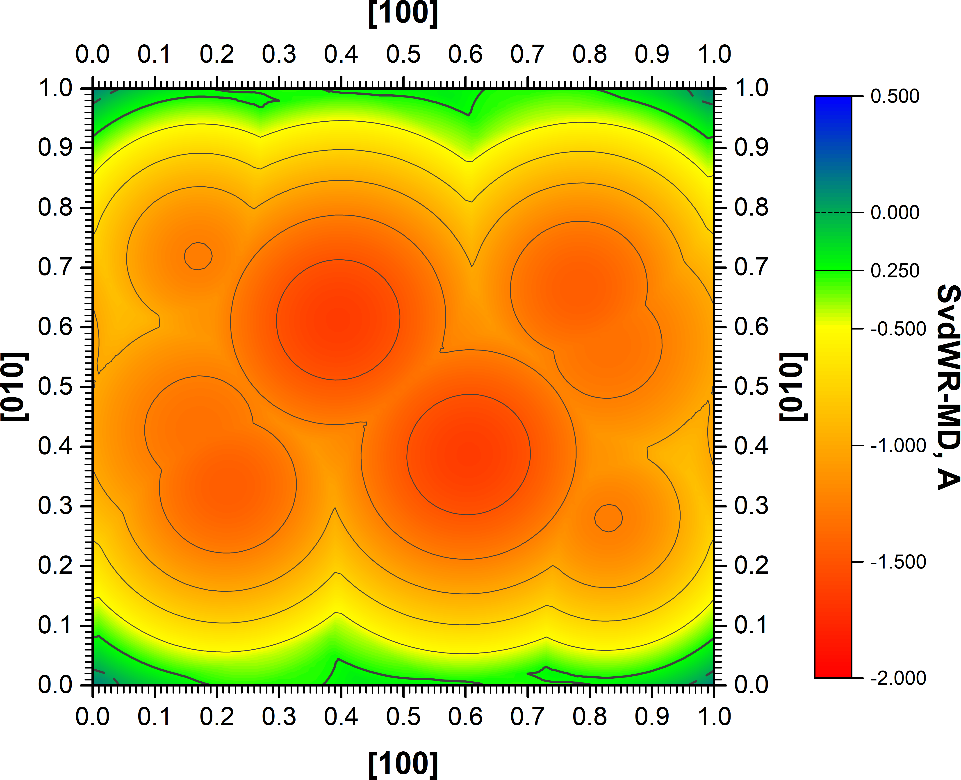 Polymorph II under the pressure of 0.45 GPa
Polymorph V under the pressure of 0.70 GPa
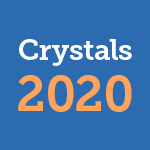 11
Comparison of structure and energy assessment of the transition in piracetam crystals
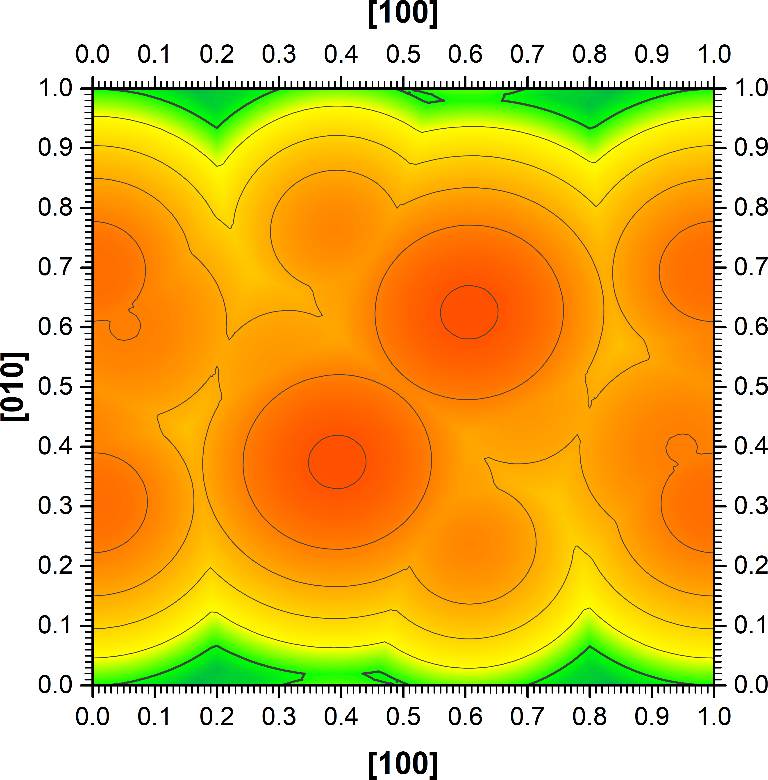 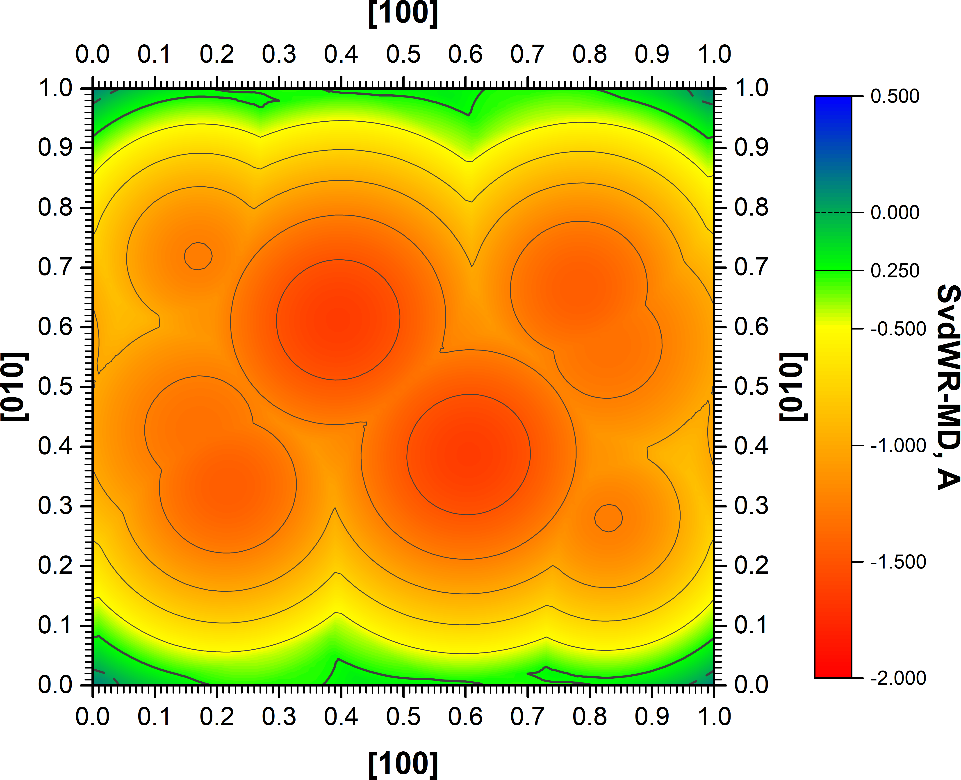 Polymorph II under the pressure of 0.45 GPa
Polymorph V under the pressure of 0.70 GPa
No repulsion!
(0,0): -16.4 kcal/mol
(0.78,0.97): -9.0 kcal/mol
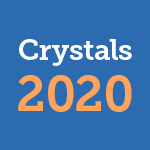 11
Comparison of structure and energy assessment of the transition in piracetam crystals
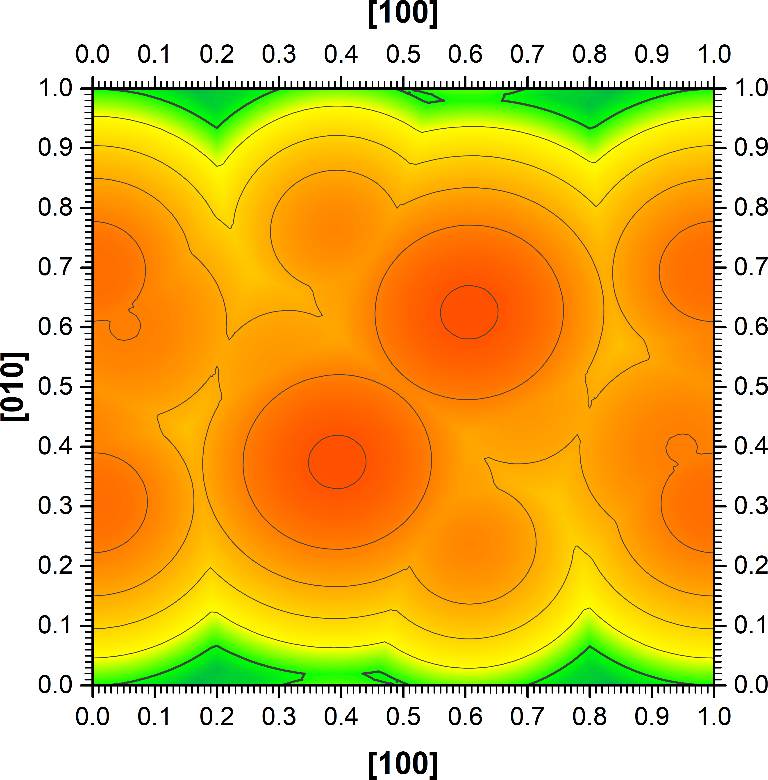 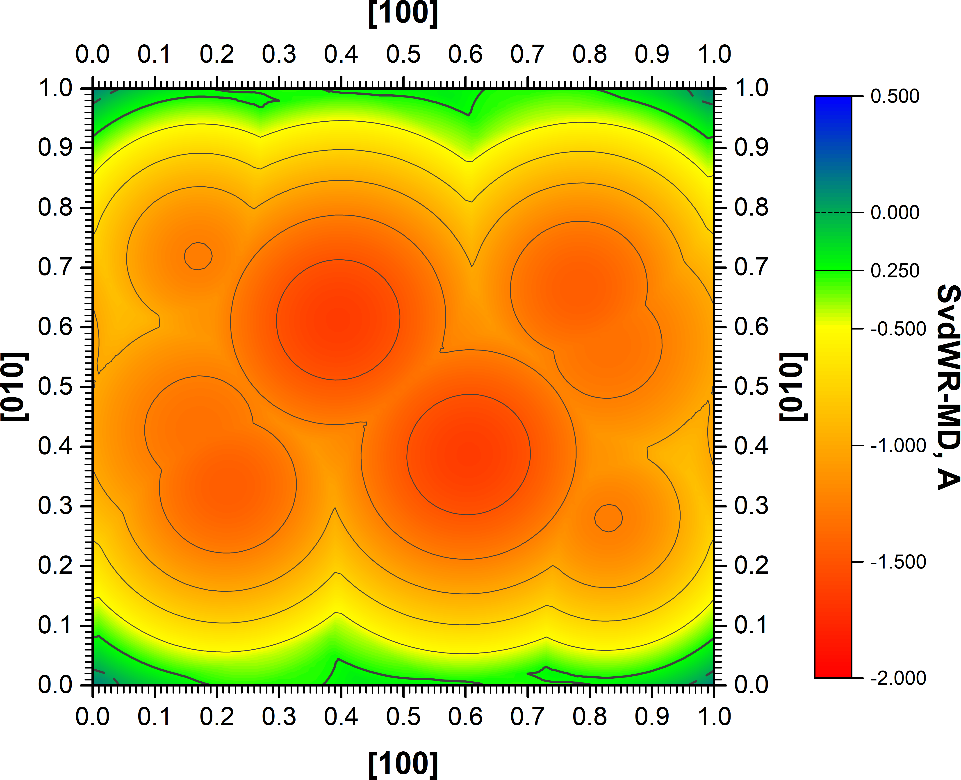 Polymorph II under the pressure of 0.45 GPa
Polymorph V under the pressure of 0.70 GPa
No repulsion!
(0,0): -16.4 kcal/mol
(0.78,0.97): -9.0 kcal/mol
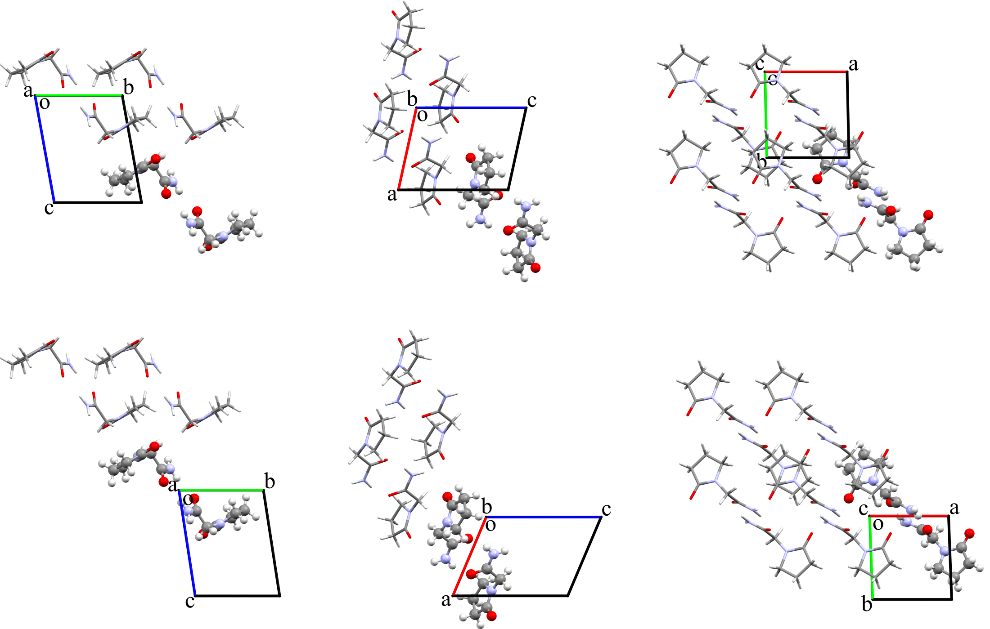 Compression
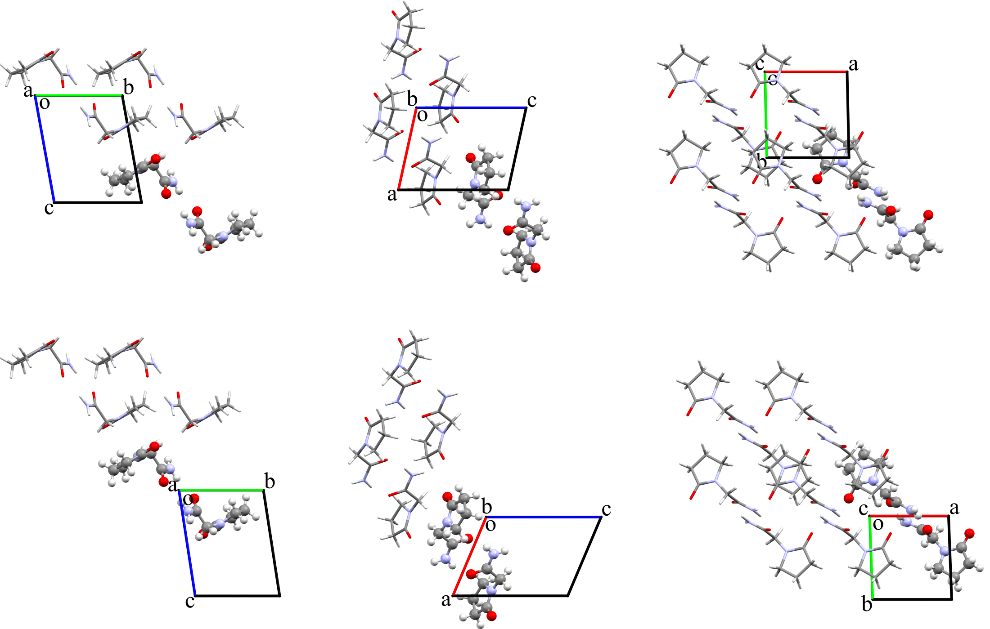 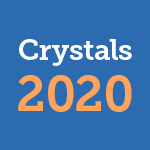 11
Consistency of ibuprofen’s structure
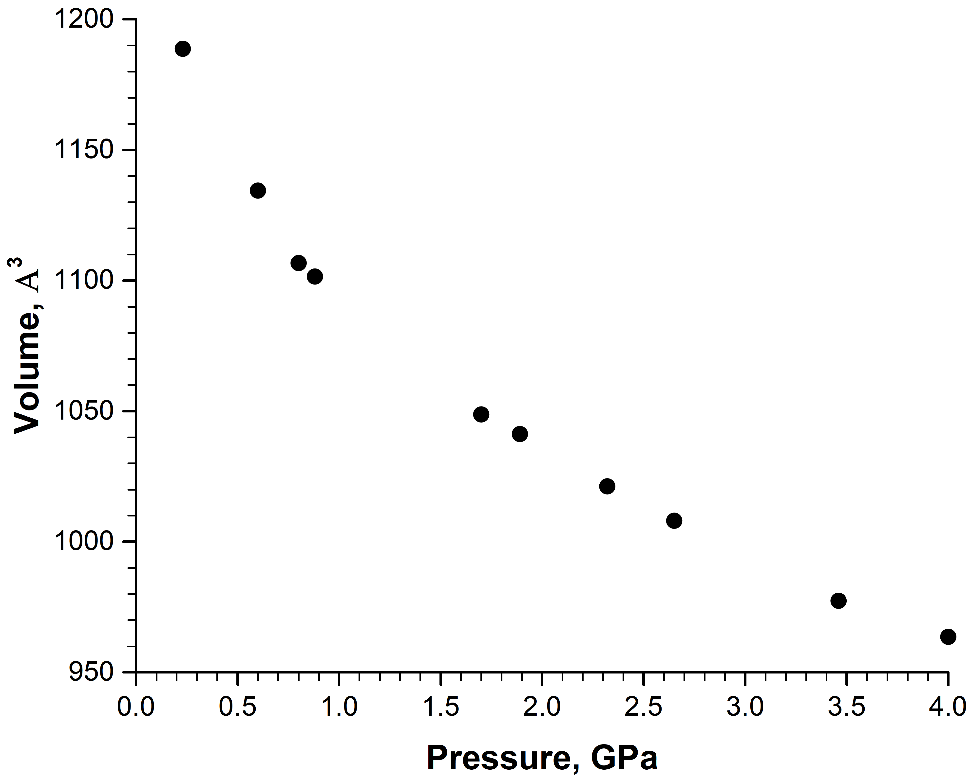 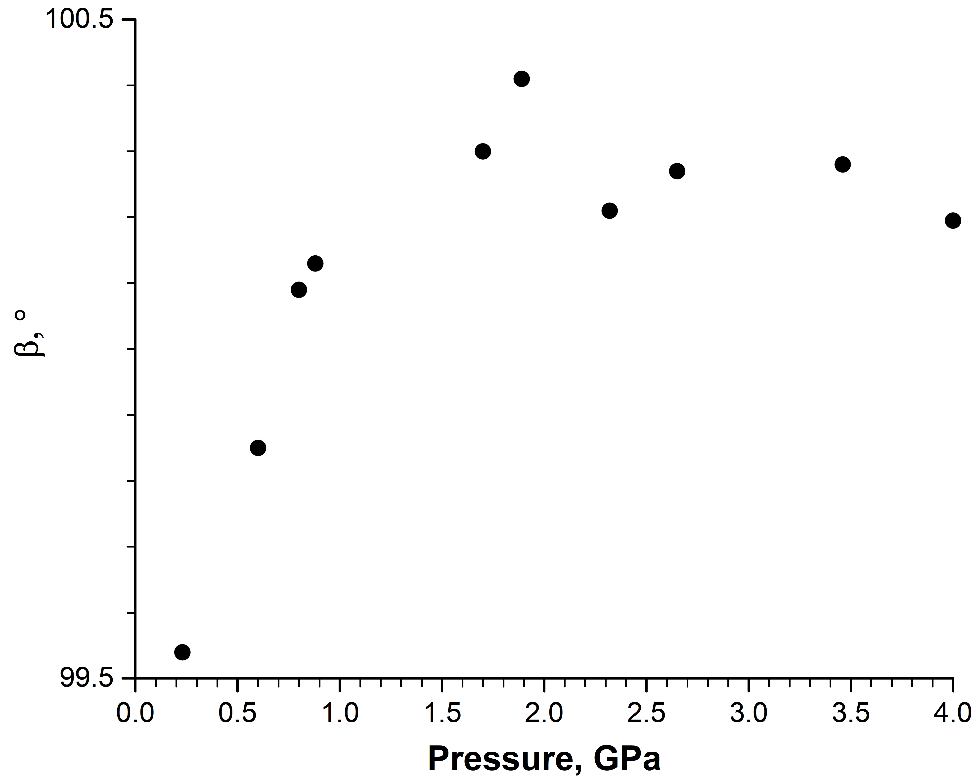 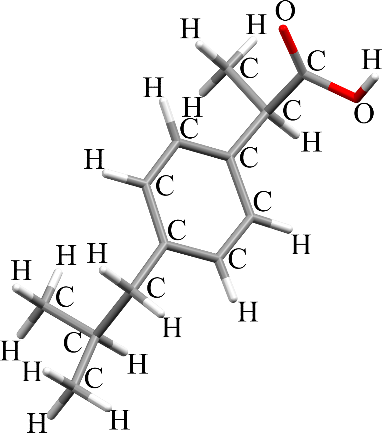 No conversion
under pressure!
Compression up to 4 GPa
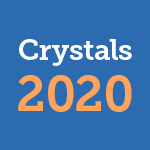 Ostrowska K., Kropidłowska M., Katrusiak A. (2015)
Cryst. Growth Des., 15(3), 1512-1517.
12
Sustainability of ibuprofen’s energetic structure
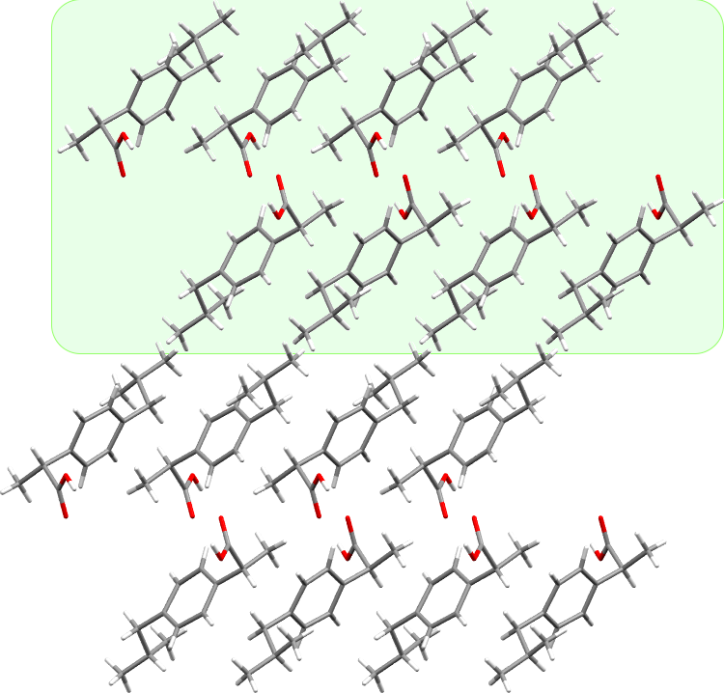 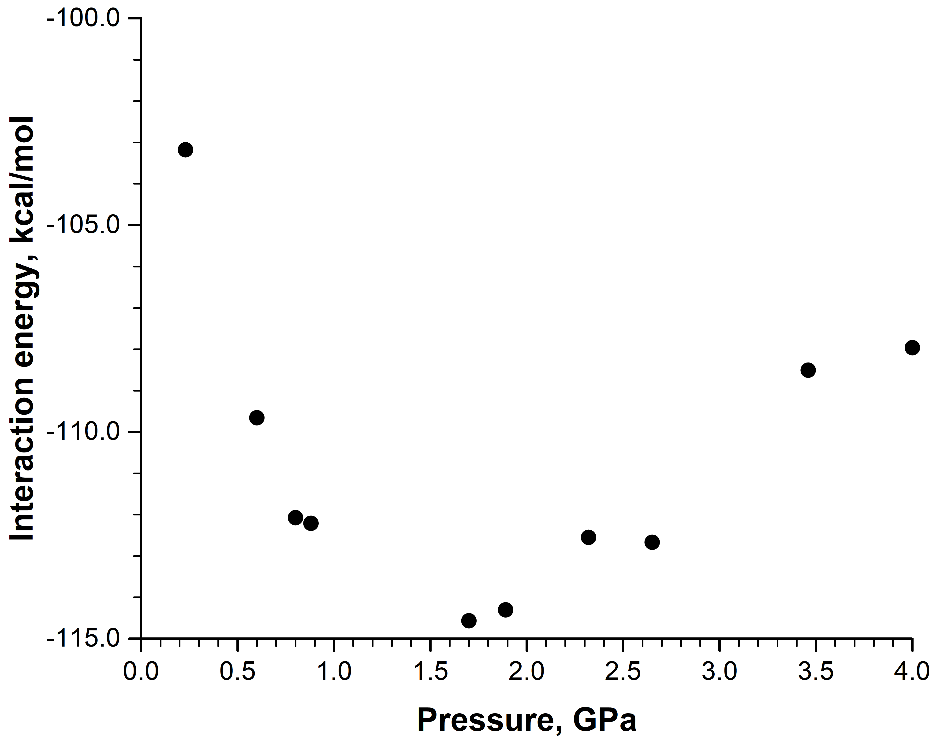 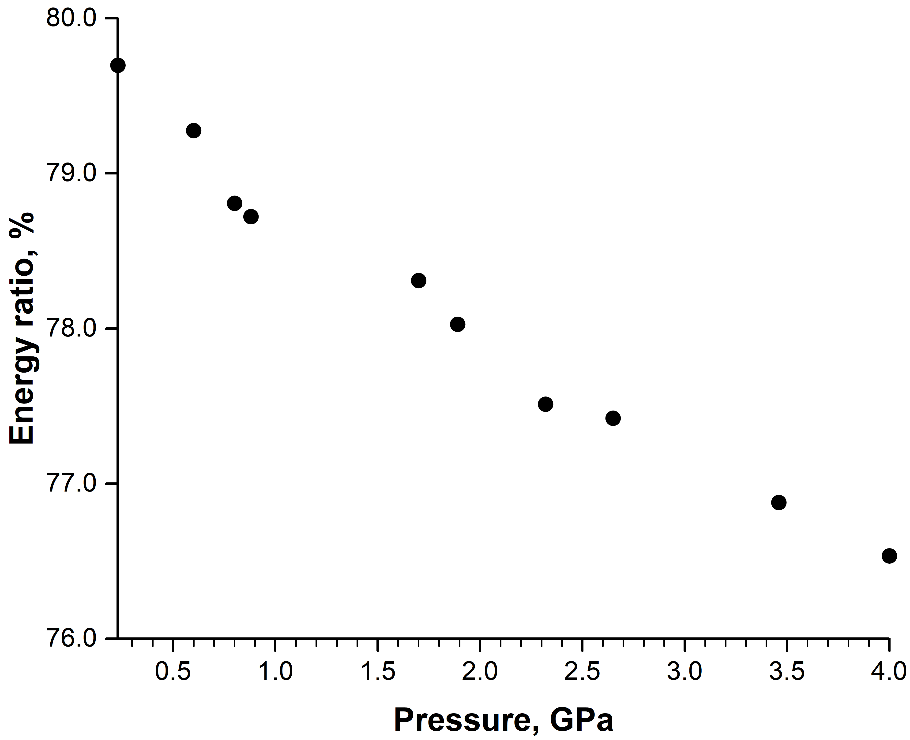 Total energy
Energy in layer
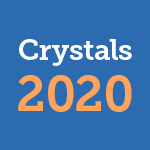 13
Modelling of shift in ibuprofen’s crystals
[001] direction along (100) layer
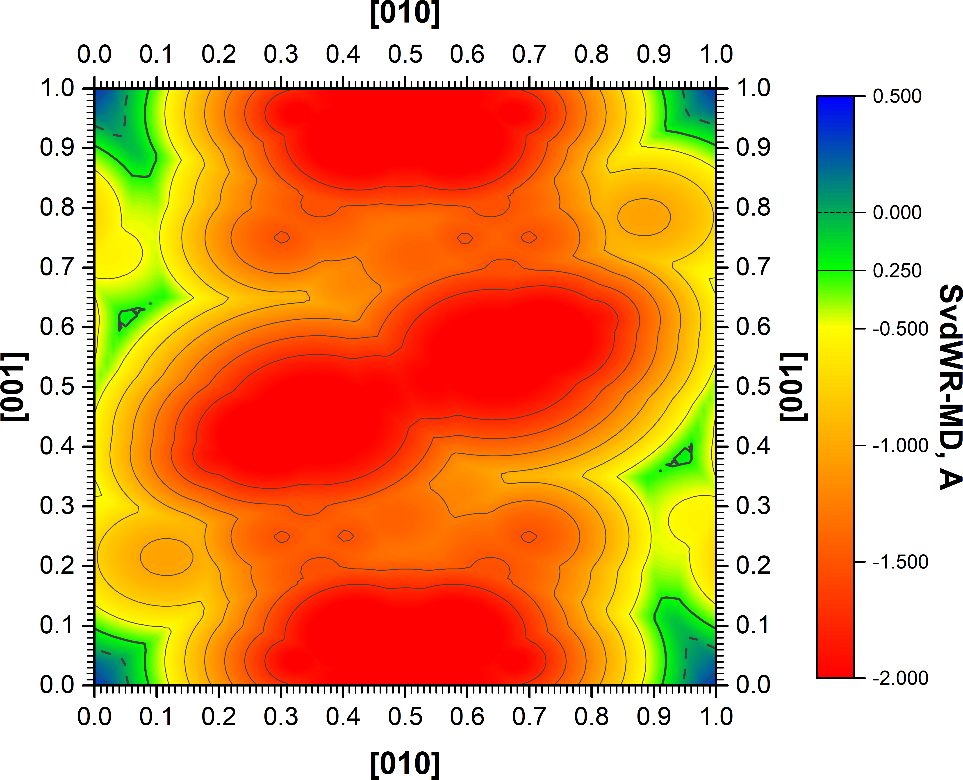 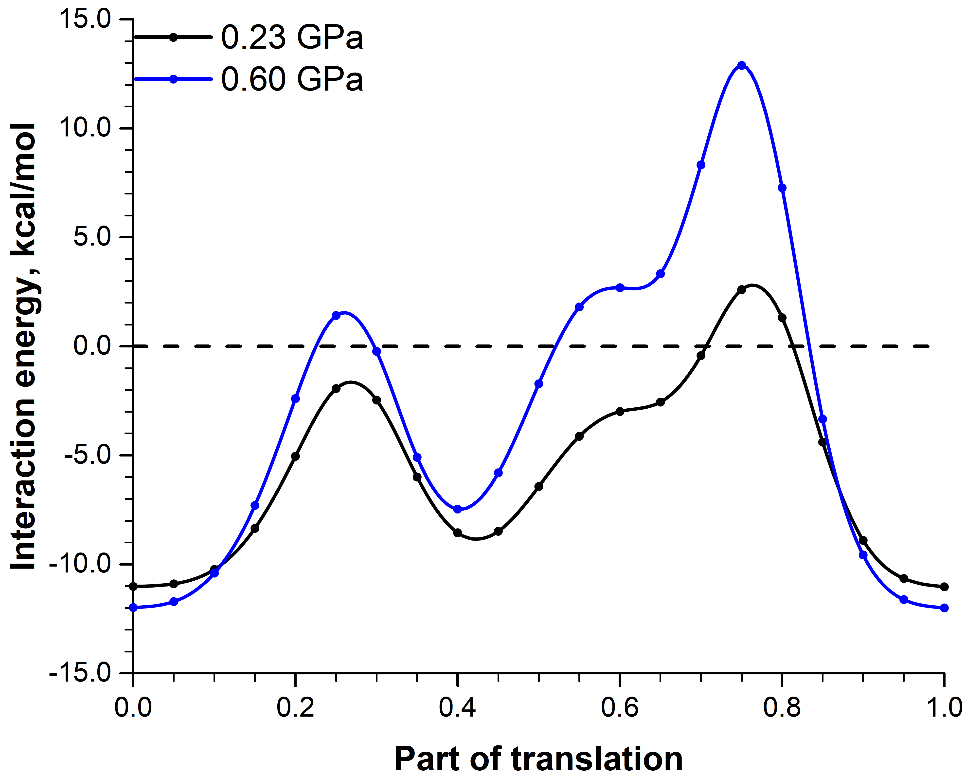 9.1 kcal/mol
0.40
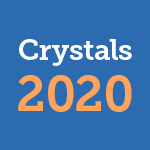 14
Conclusions
On the base of a study of pairwise interactions energies in crystals the new quantum-chemical method able to describe shear-based transformations of crystal structures was proposed.
The new cheap express method for the 2d-detection of cavities in structure was offered and applied for the preliminary assessment of         the molecular slips probability in crystals.
Testing with experimental results showed a good match within               the simulated and real properties and transformations for three pharmaceutic compounds: aspirin, piracetam and ibuprofen.
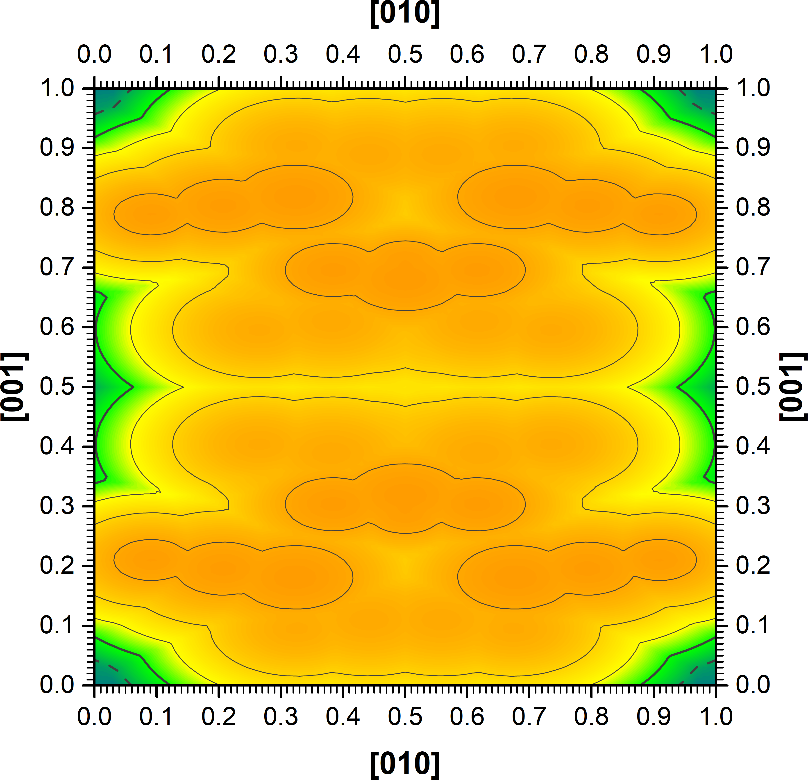 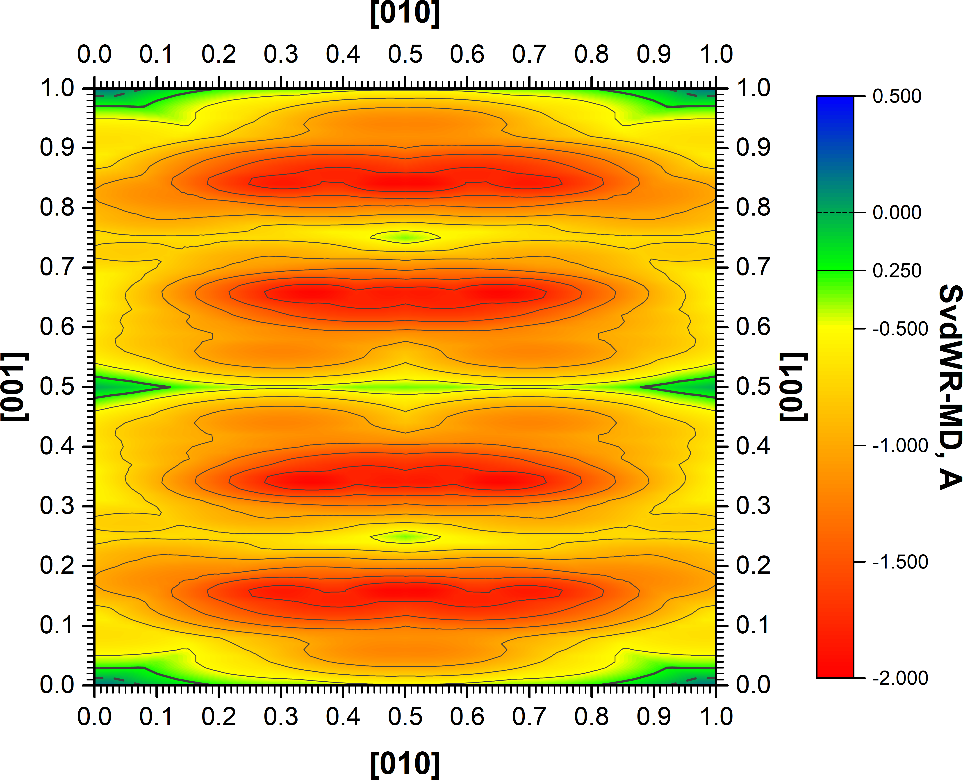 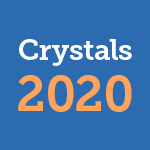 15